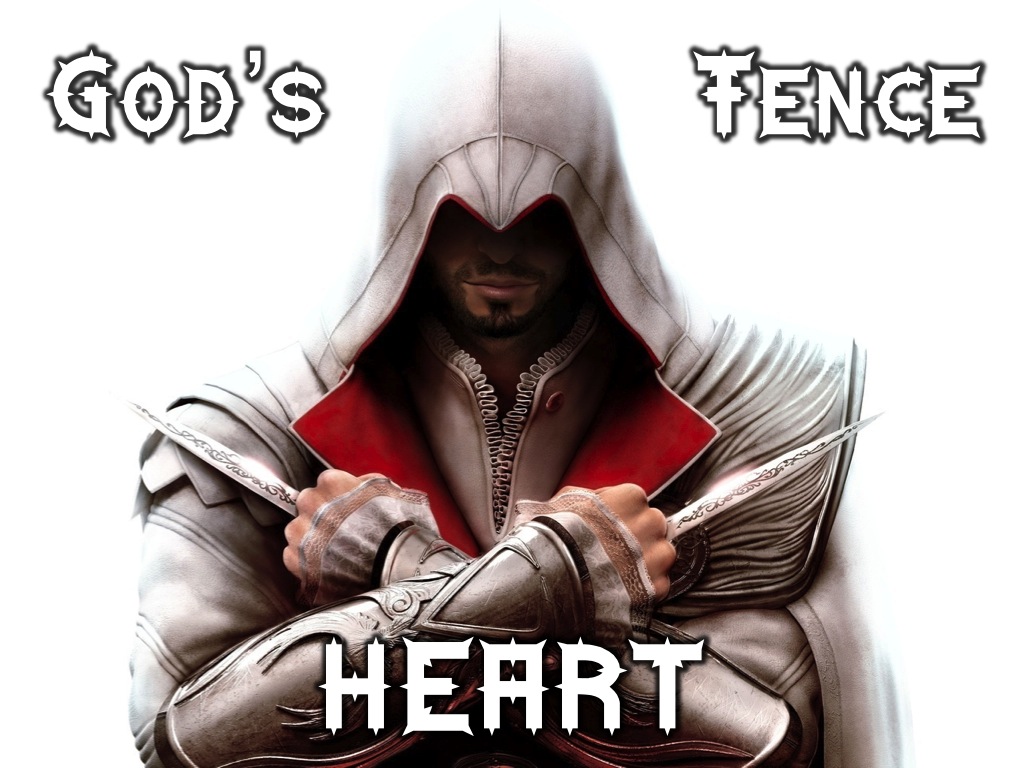 [Speaker Notes: This week we are looking at God’s fence and our Heart.]
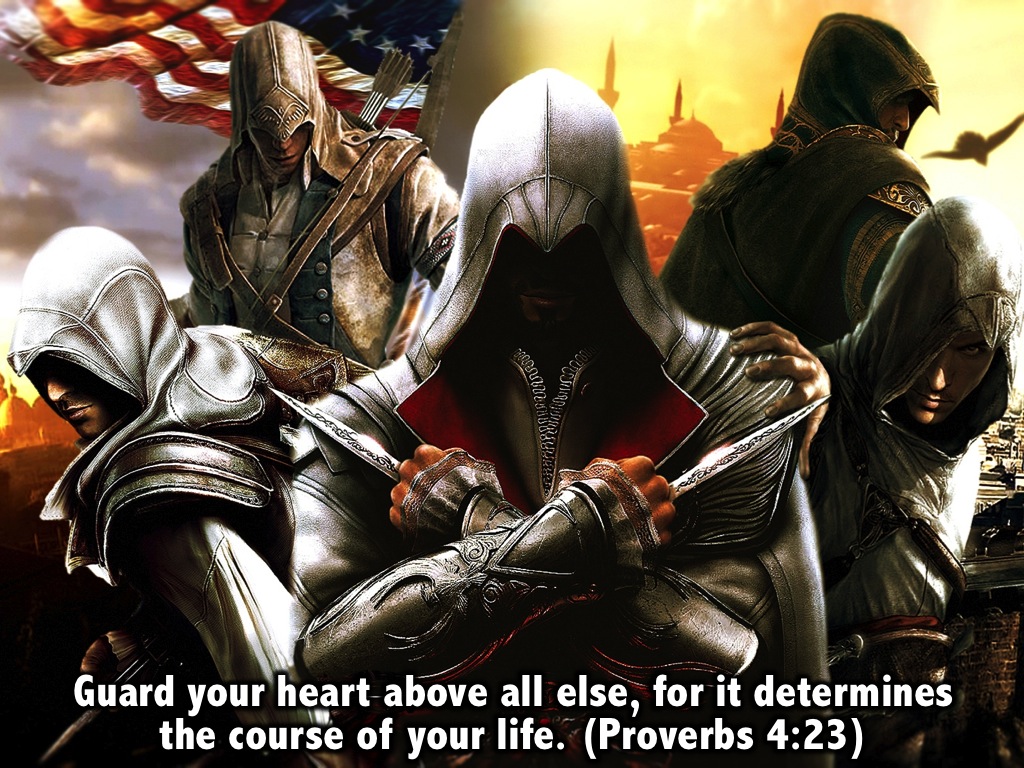 [Speaker Notes: Proverbs 4:23 says: “Guard your heart above all else, for it determines the course of your life.” Clearly the wise guy who wrote the book of Proverbs considered our heart to be very valuable – something to be guarded – because it actually sets the course for our whole life.]
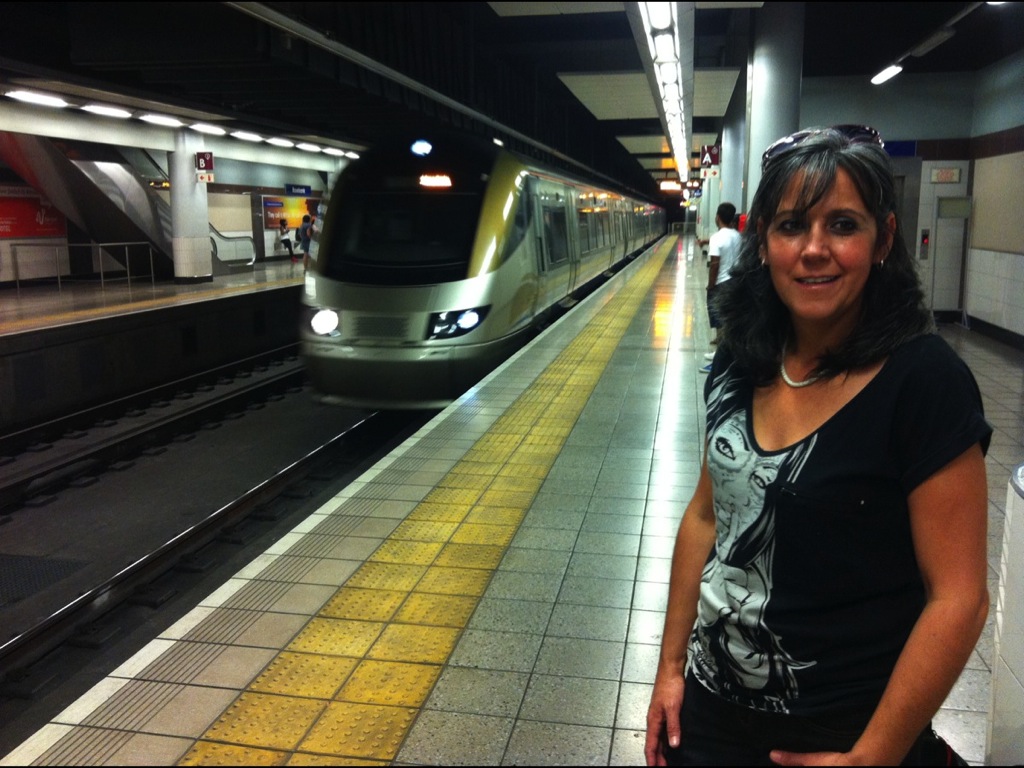 [Speaker Notes: My wife and I have just had an incredible experience travelling to New Zealand. We got to take the Gautrain for the first time to airport.]
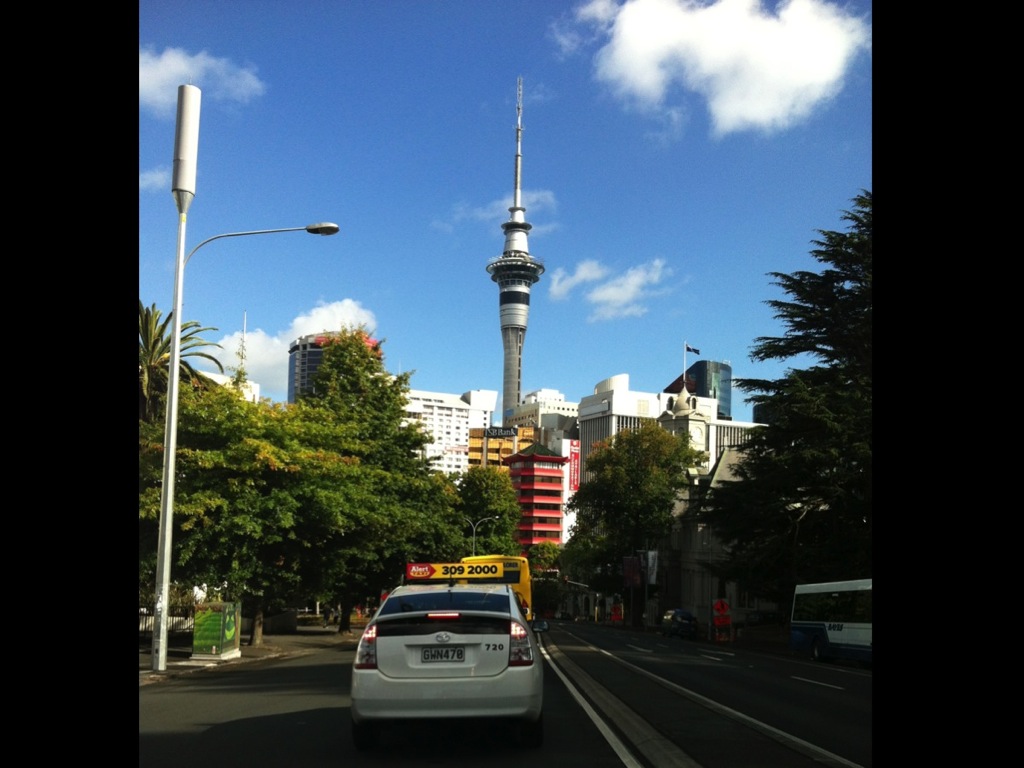 [Speaker Notes: We spent some time exploring the city of Auckland on the north island of New Zealand.]
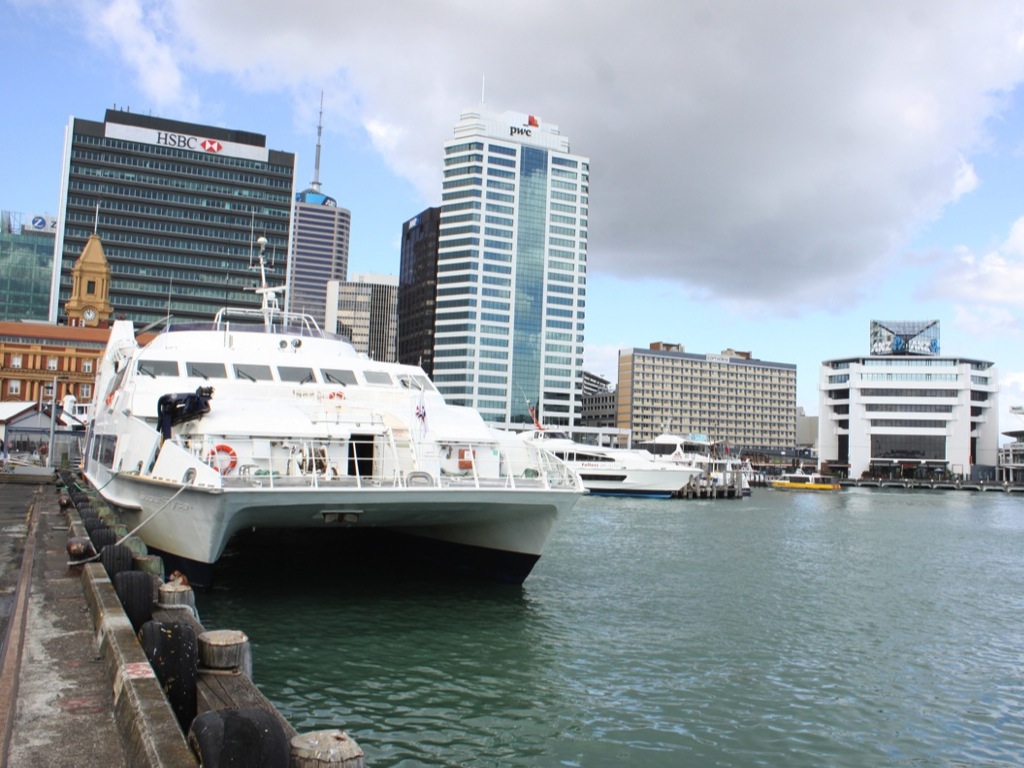 [Speaker Notes: We explored the harbour]
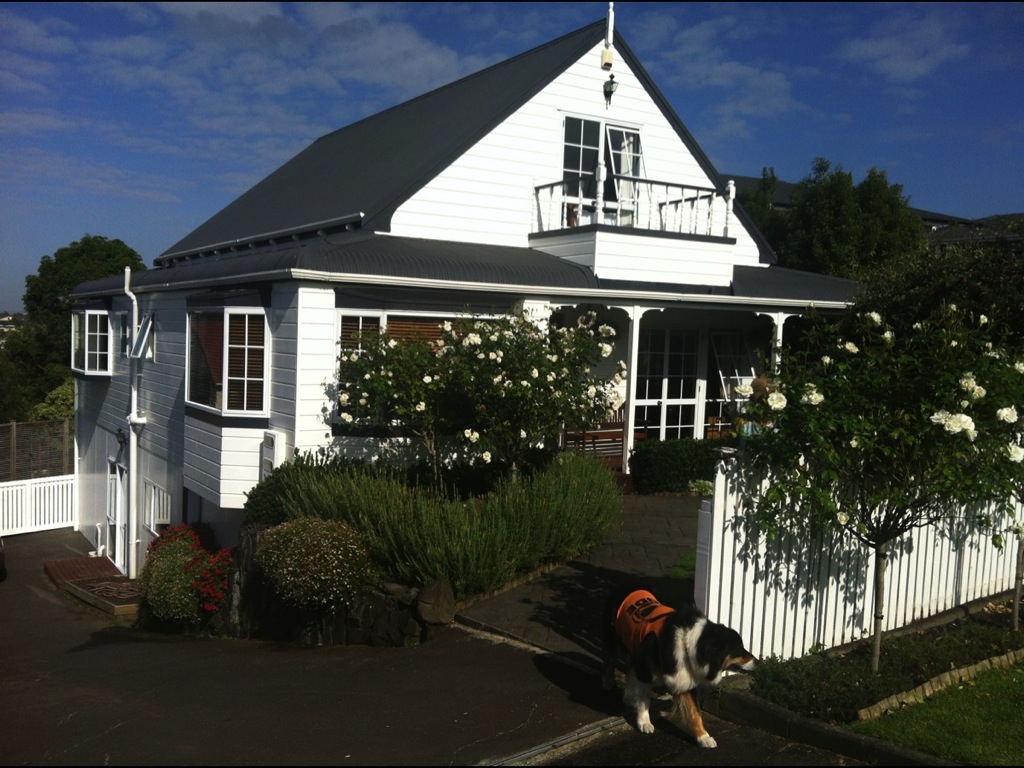 [Speaker Notes: Stayed with my sister in her quaint home.]
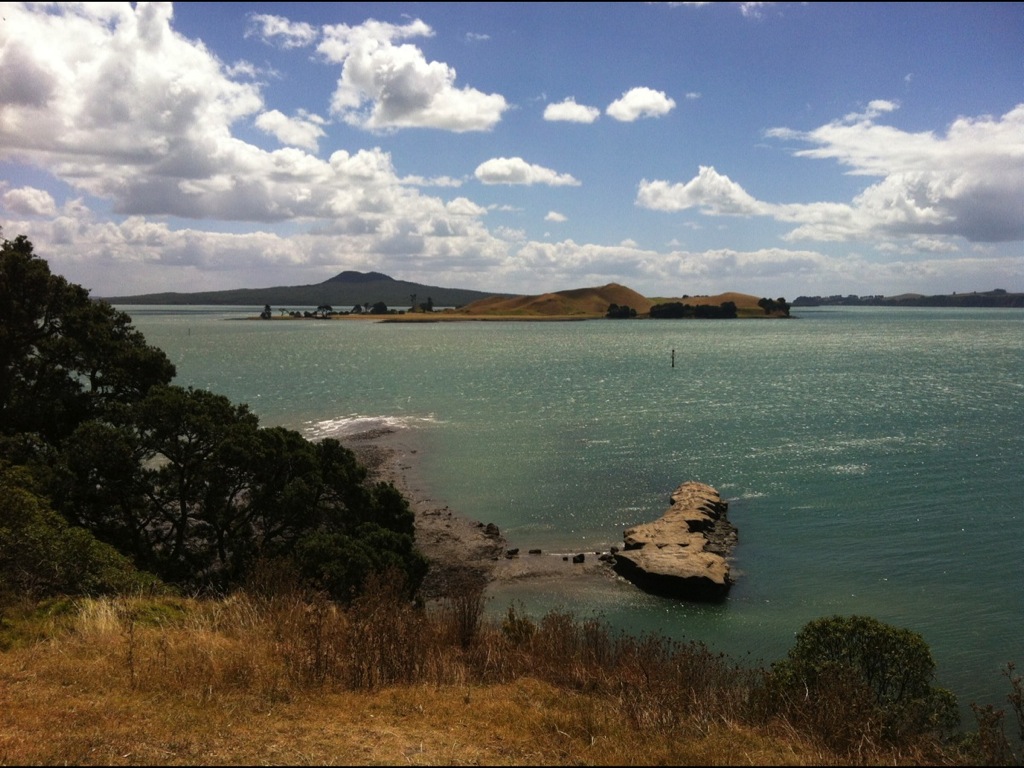 [Speaker Notes: And everywhere we looked there was the most amazing coastal scenery that we have ever seen…]
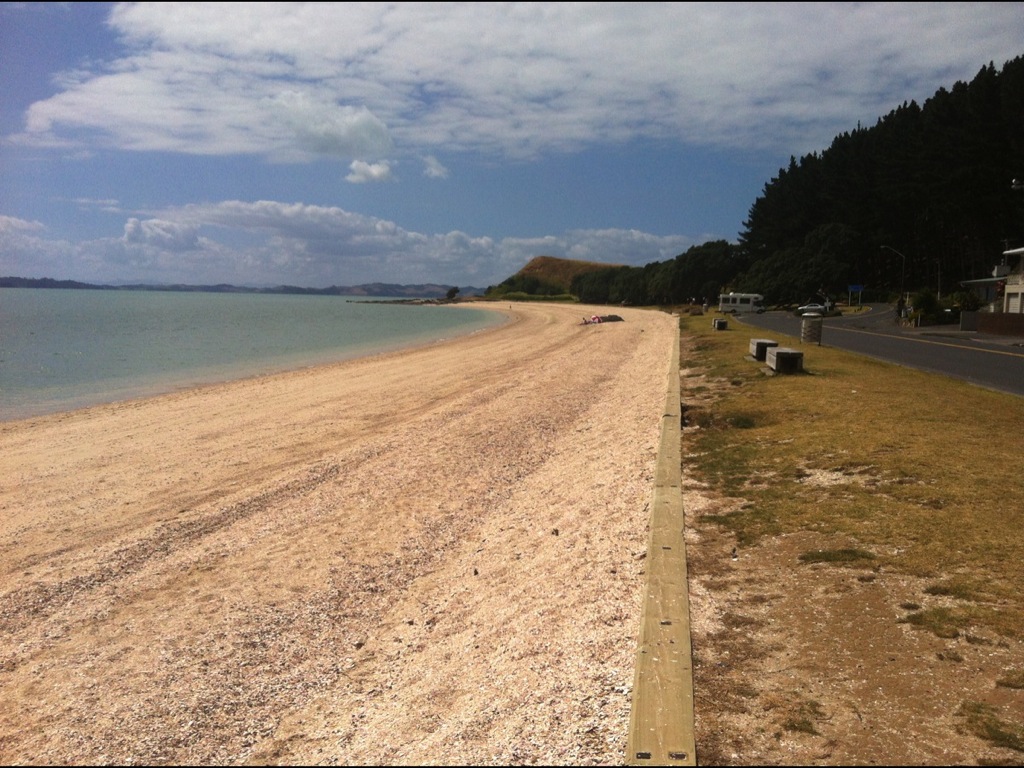 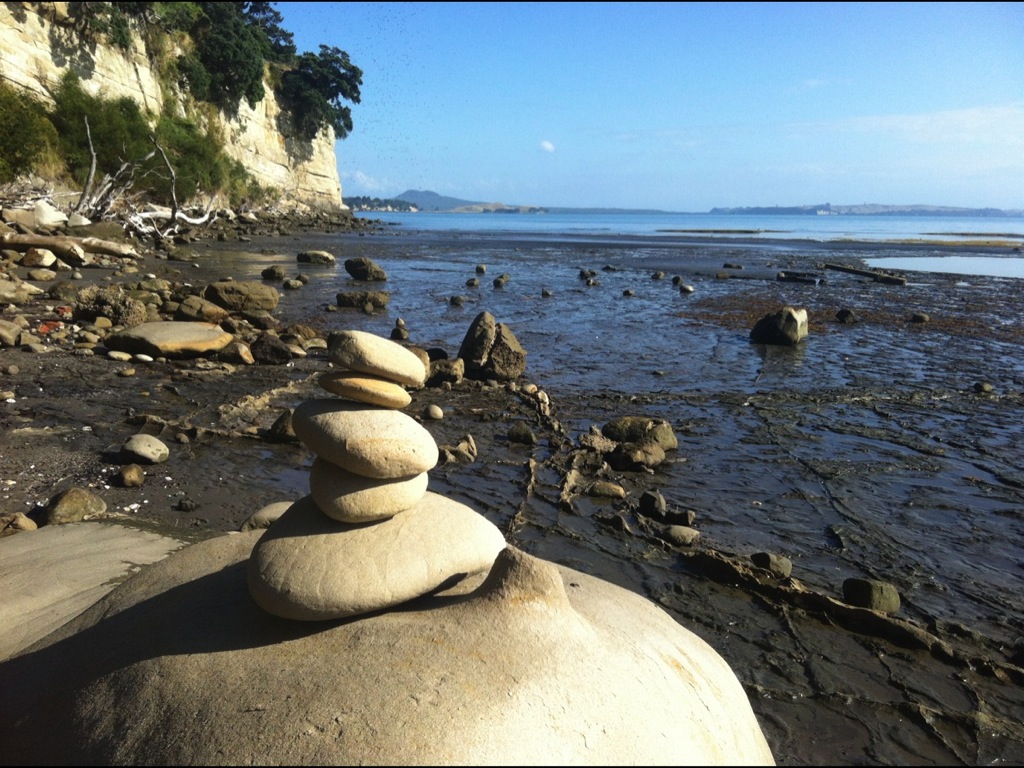 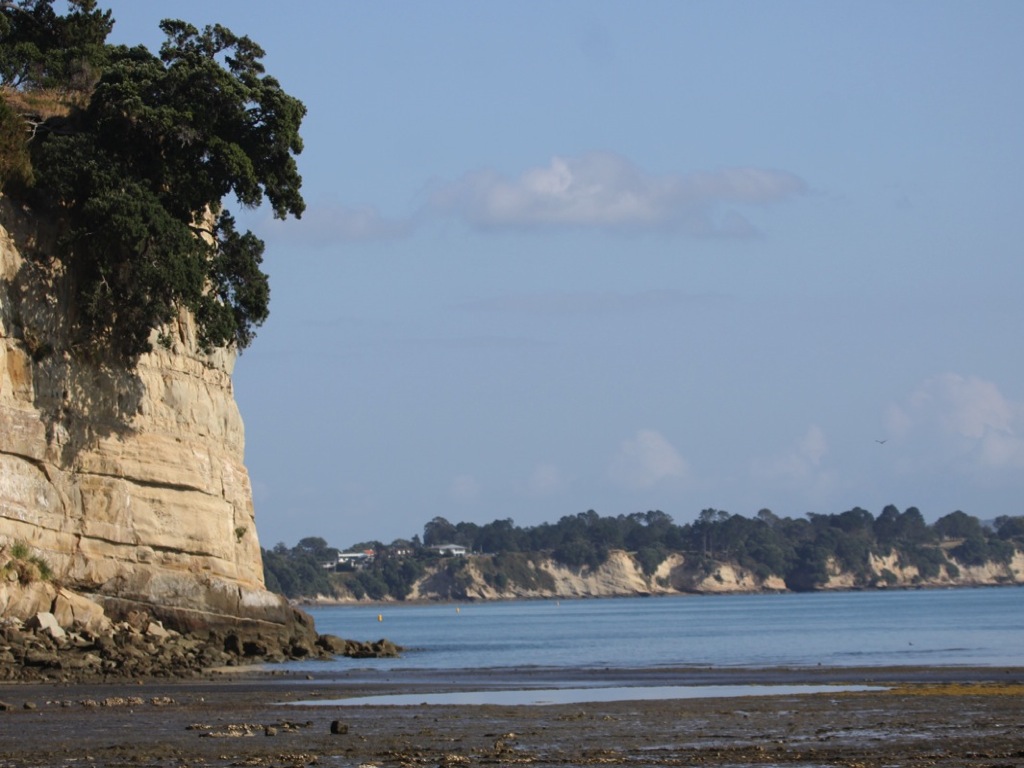 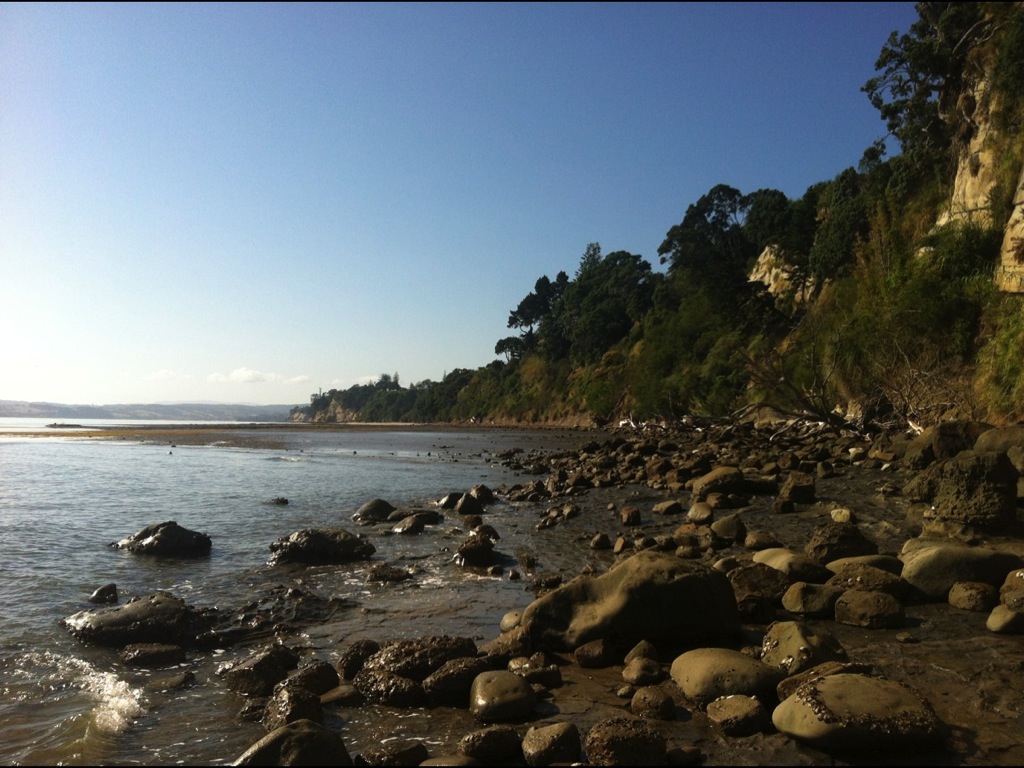 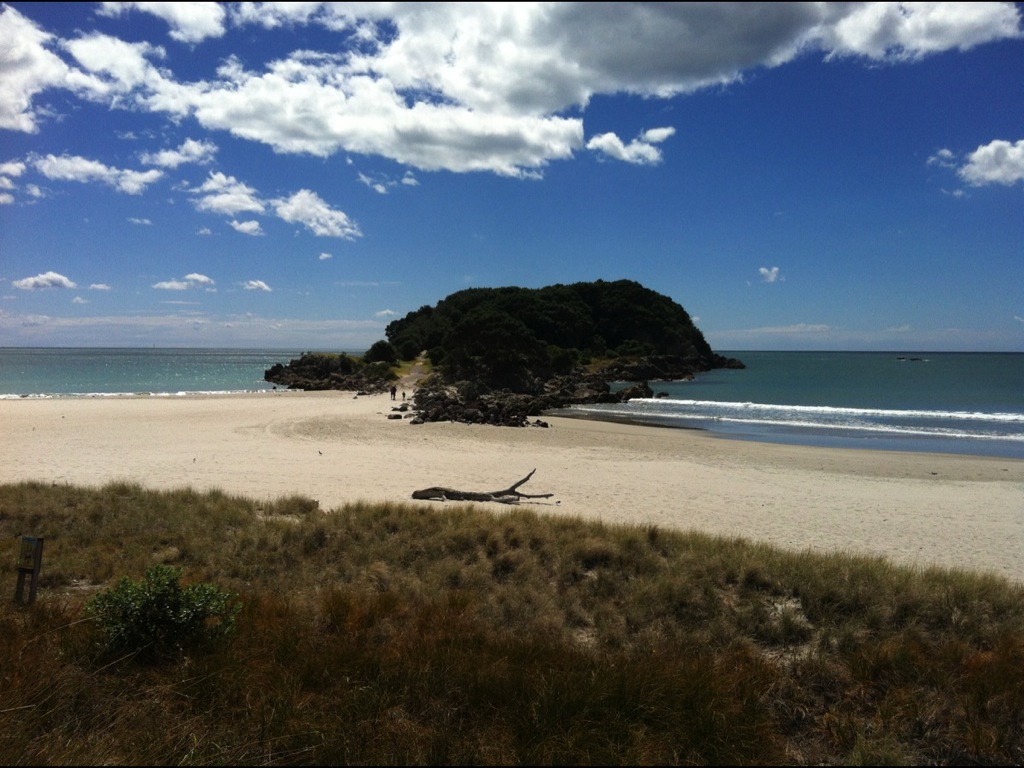 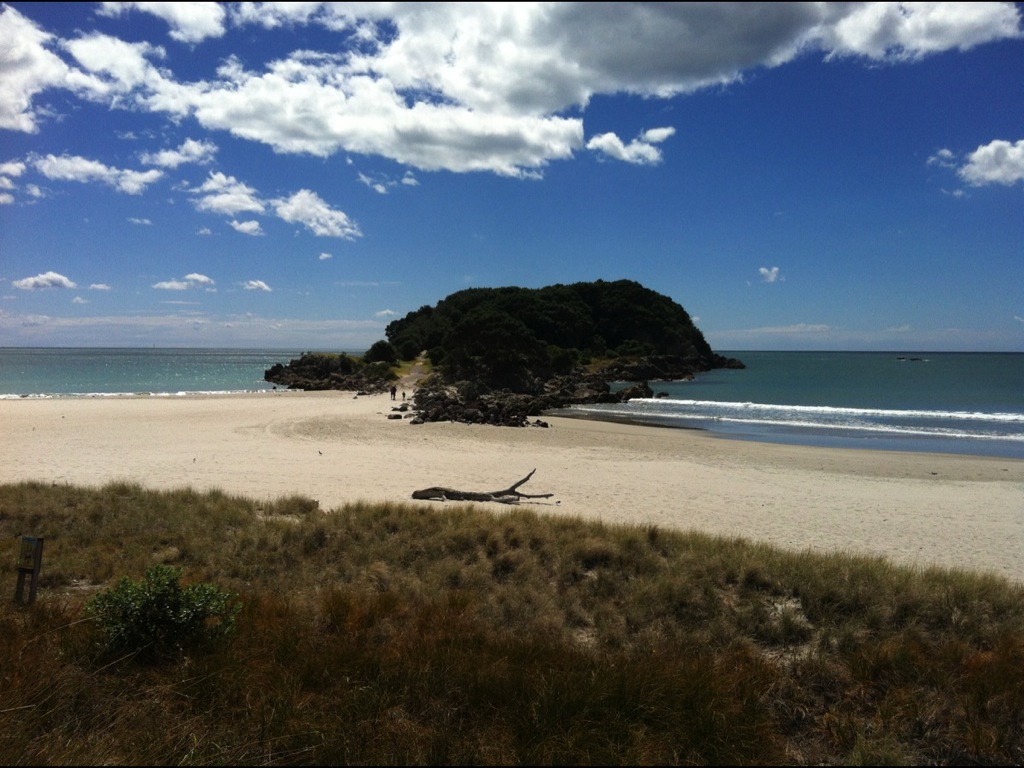 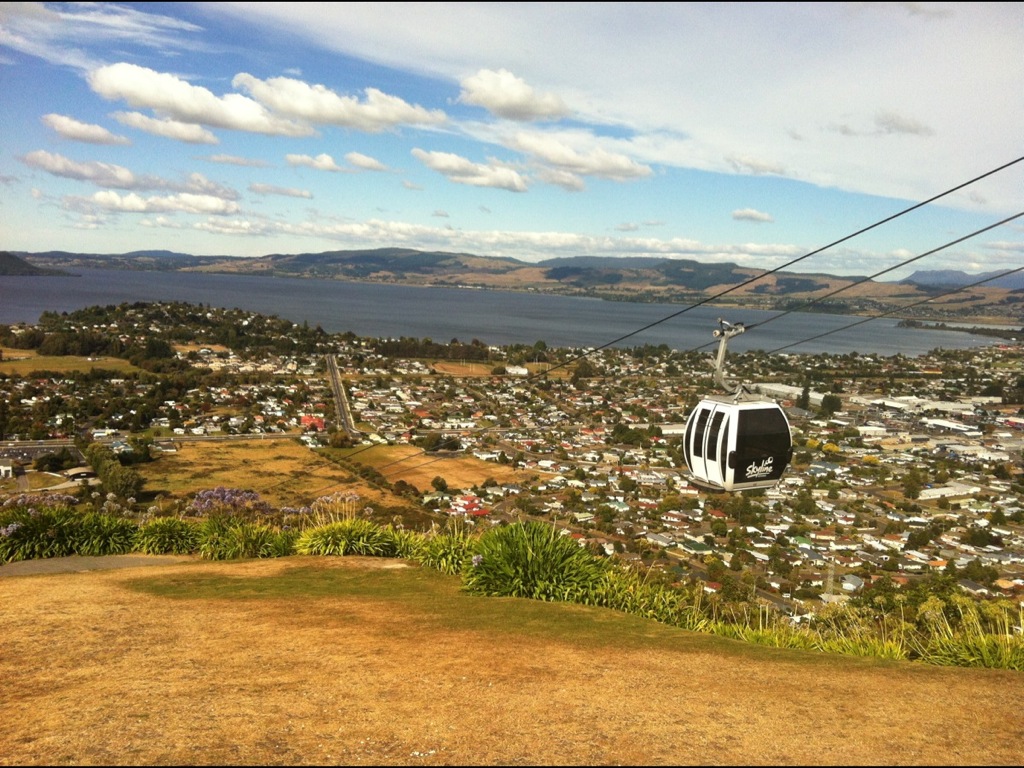 [Speaker Notes: We went up a cable car at Rotorua]
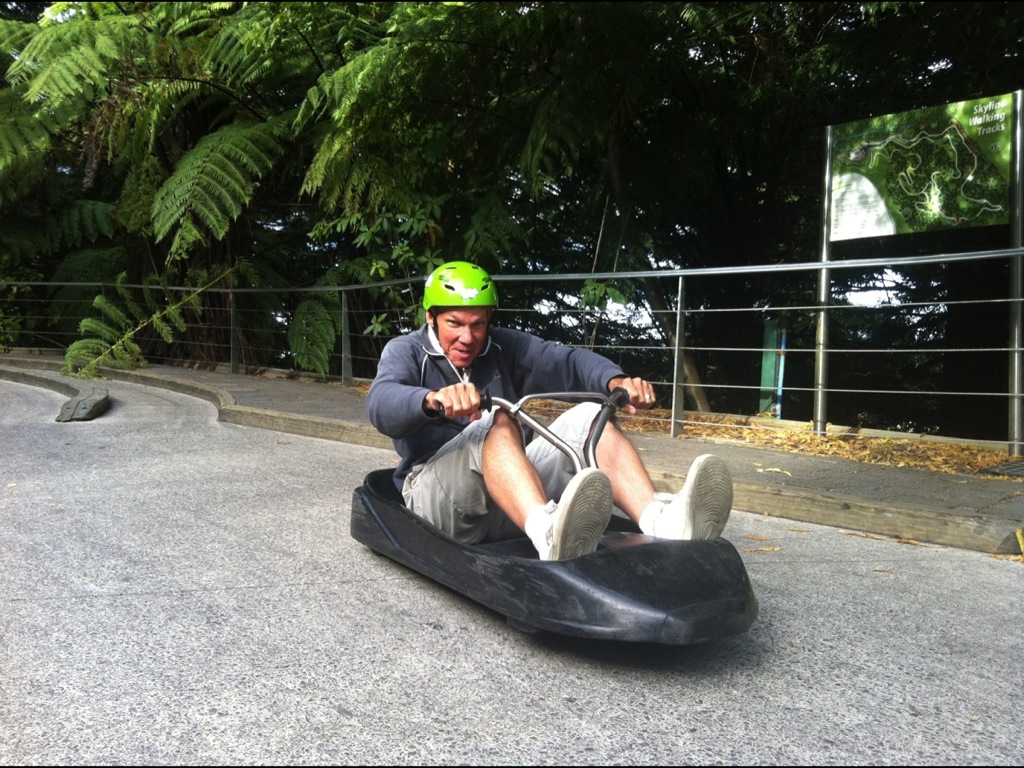 [Speaker Notes: Rode the Luge]
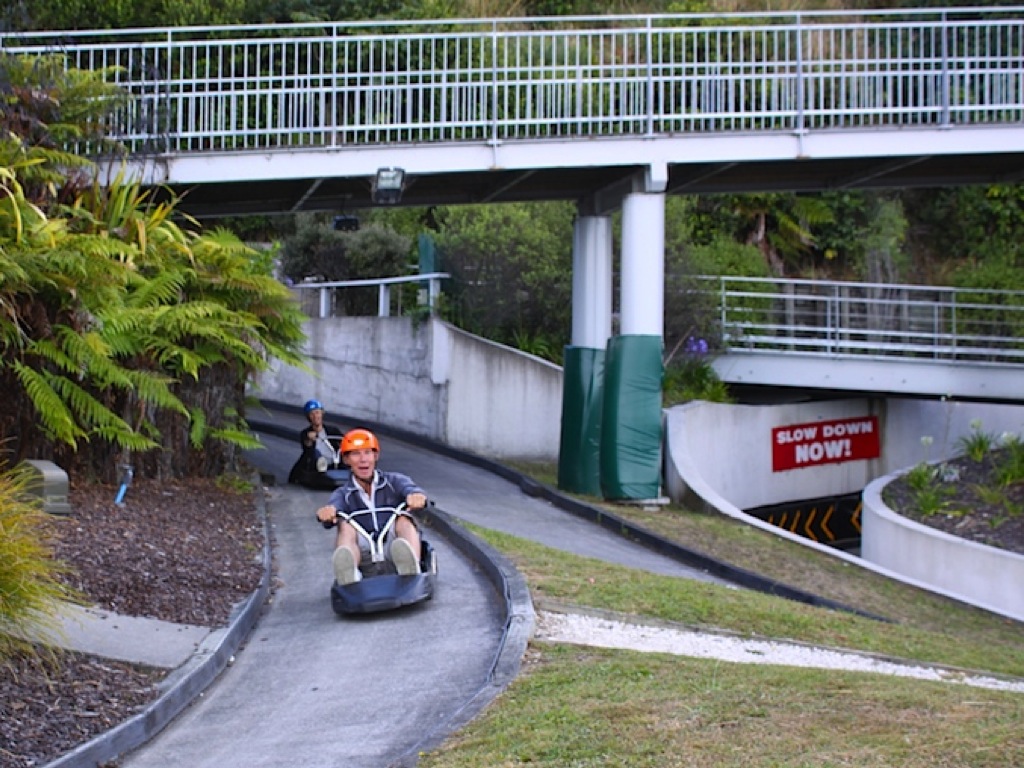 [Speaker Notes: Here is proof that I beat my sister in our race]
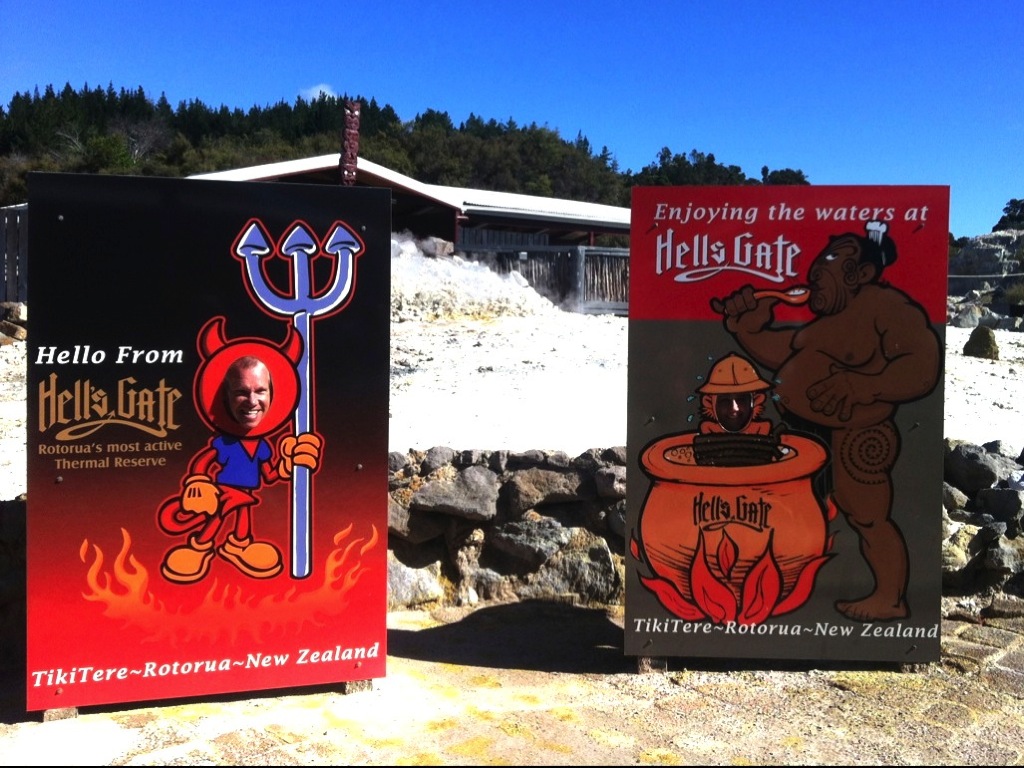 [Speaker Notes: Visited Hell’s gate – a place where geothermal activity is taking place.]
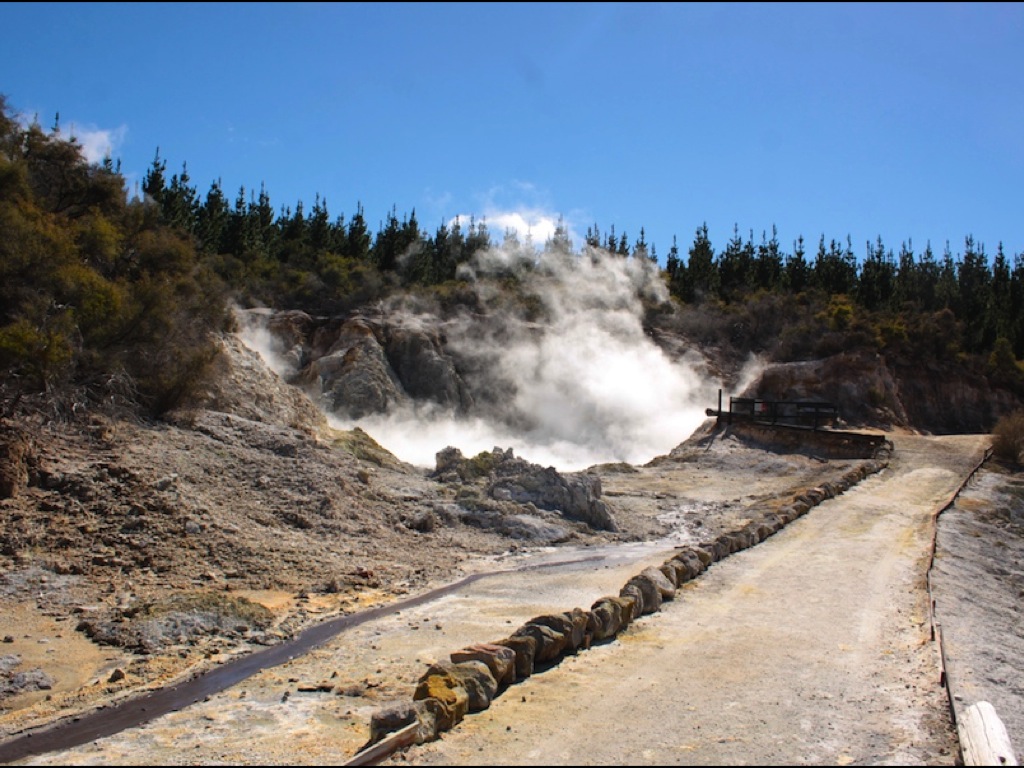 [Speaker Notes: Everywhere we looked there was steam rising – smelling of sulphur – not pleasant!]
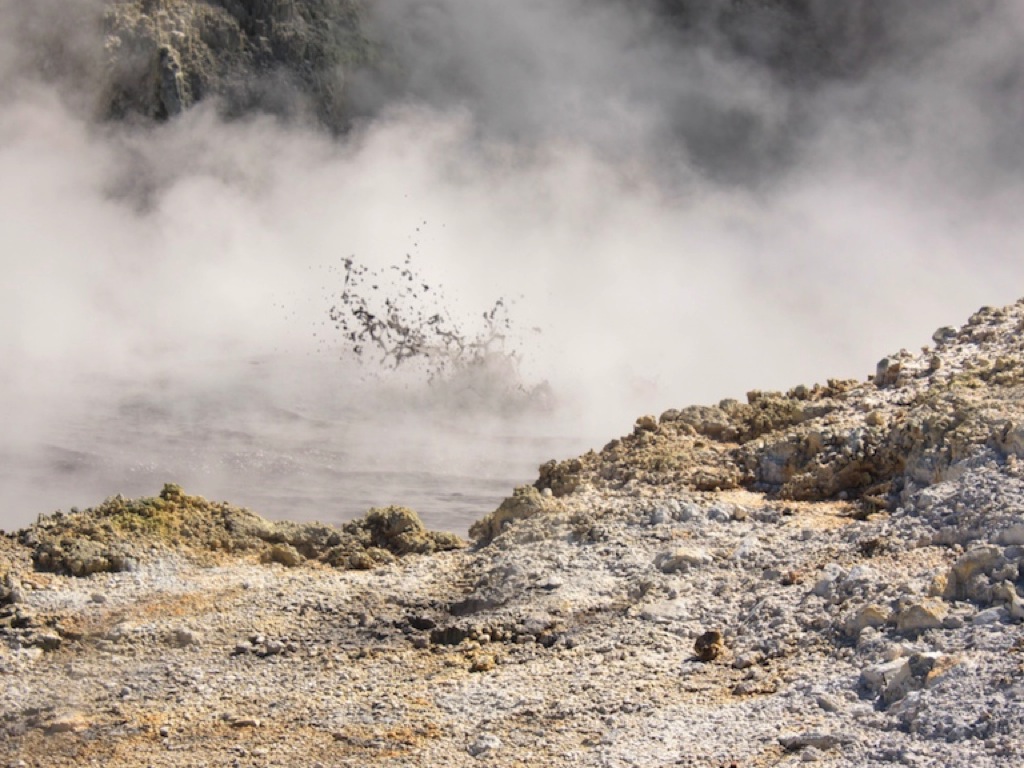 [Speaker Notes: And bubbling mud everywhere!]
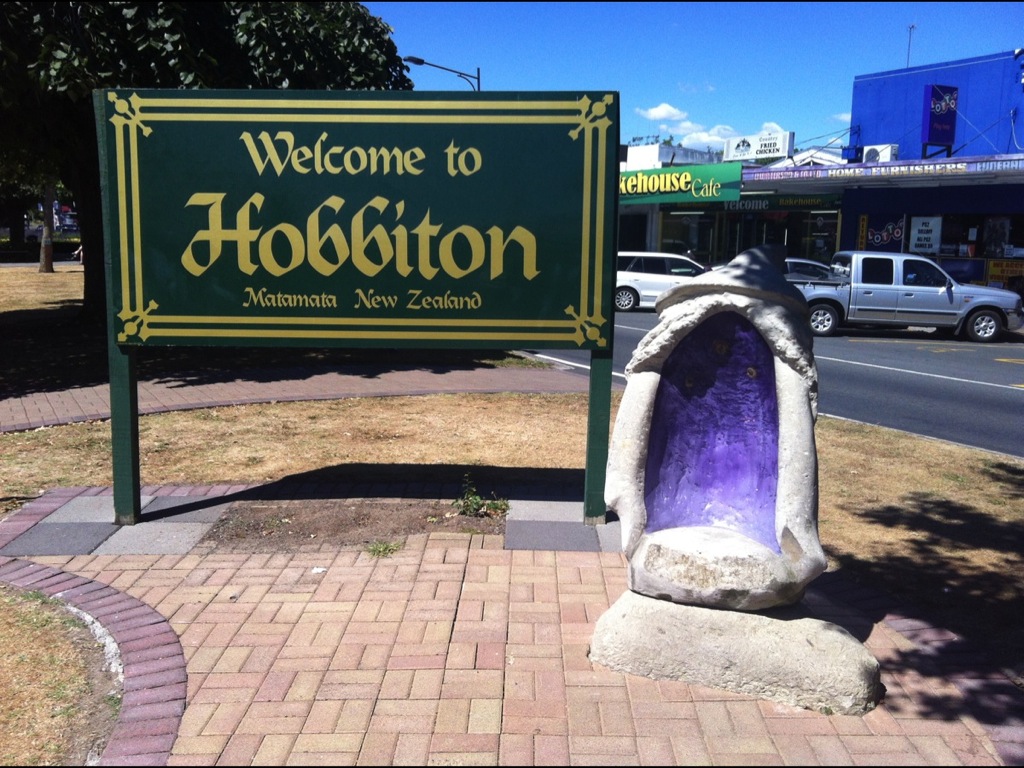 [Speaker Notes: We made a quick stop at Hobbiton on our way back to Auckland]
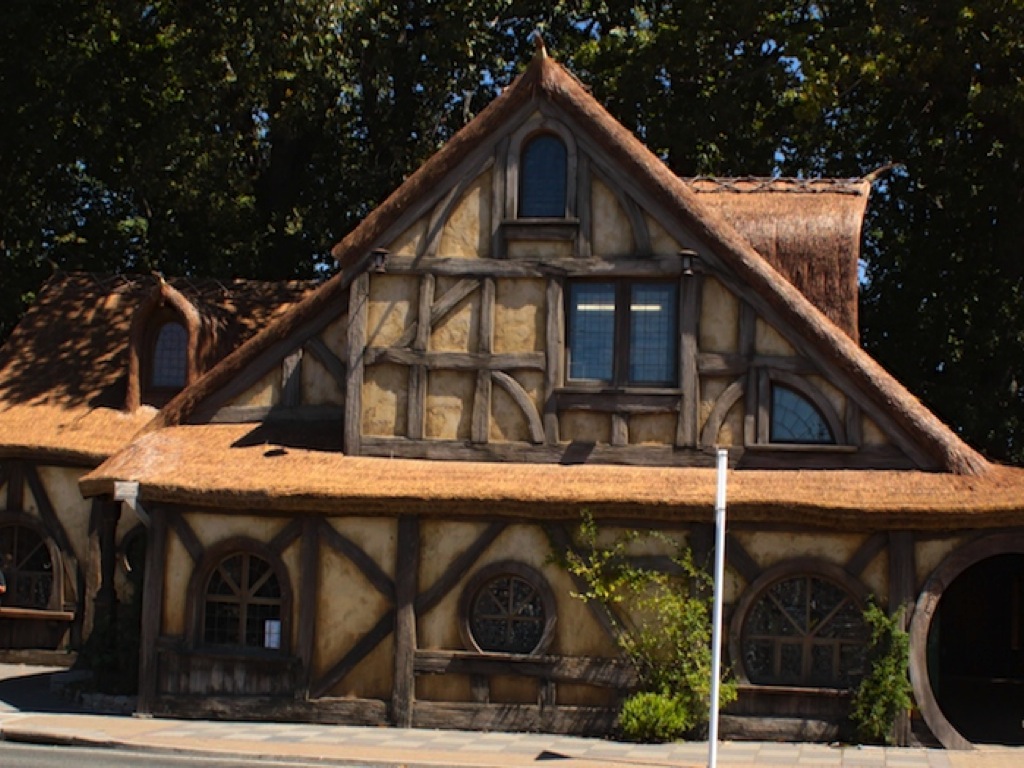 [Speaker Notes: Visiting a Hobbit-styled home]
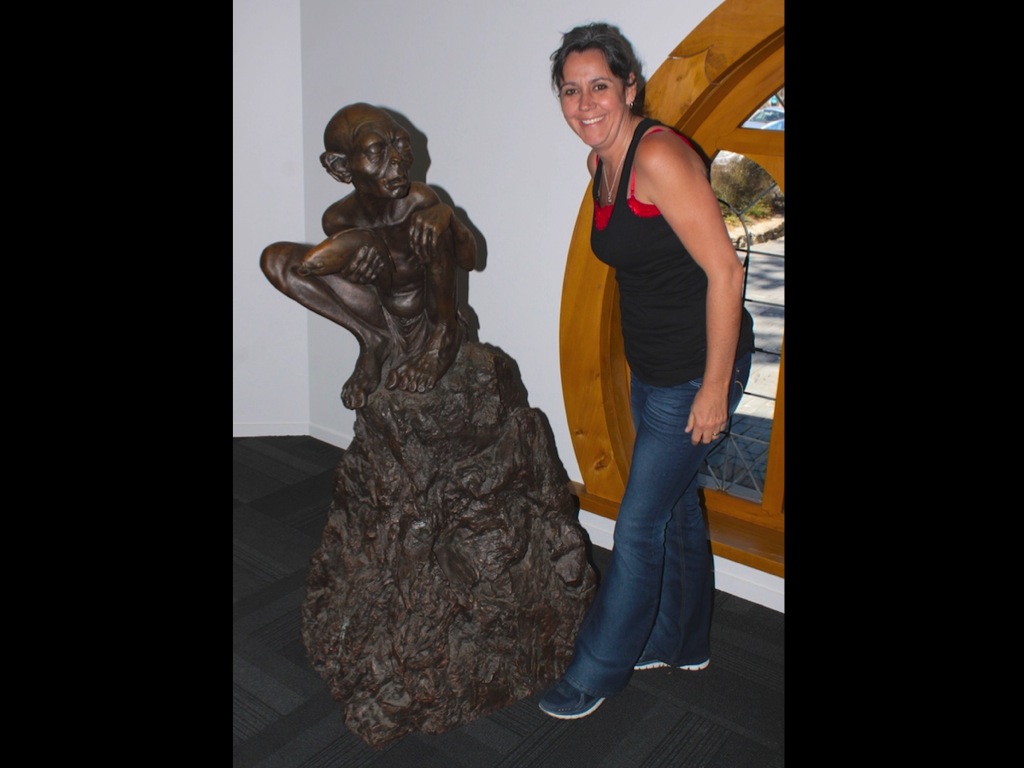 [Speaker Notes: Debbie even got to chat with Gollum]
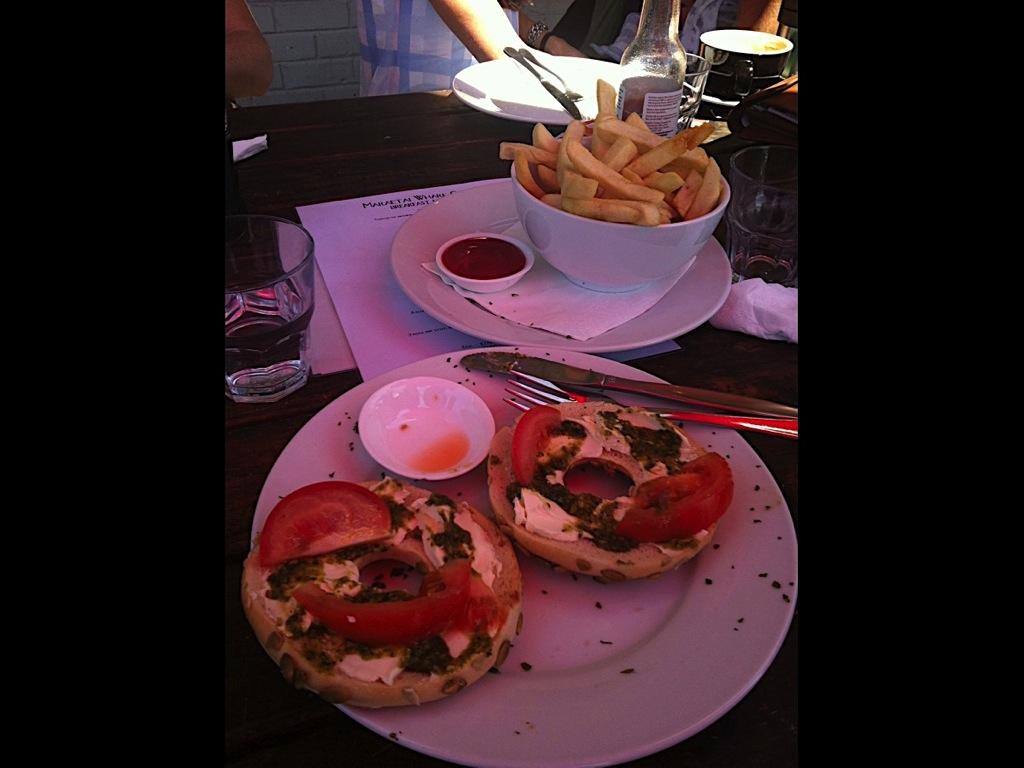 [Speaker Notes: And along the way we ate some pretty amazing food – like Bagels and creamed cheese]
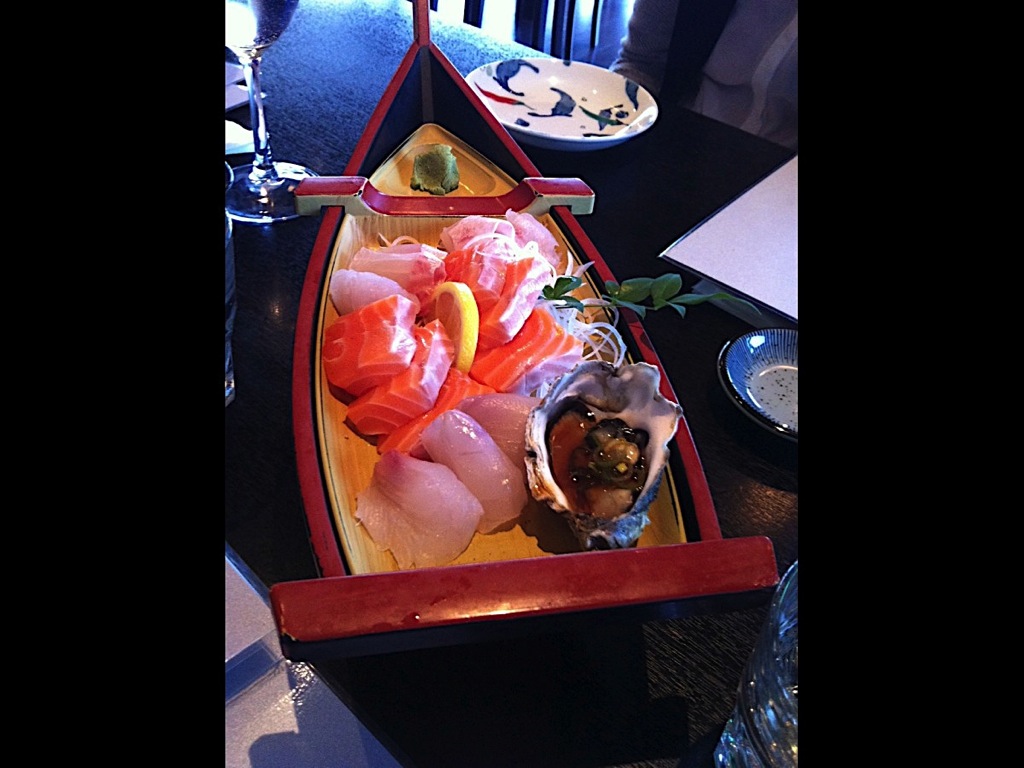 [Speaker Notes: Raw fish and squid and oysters at a Japanese Restaurant]
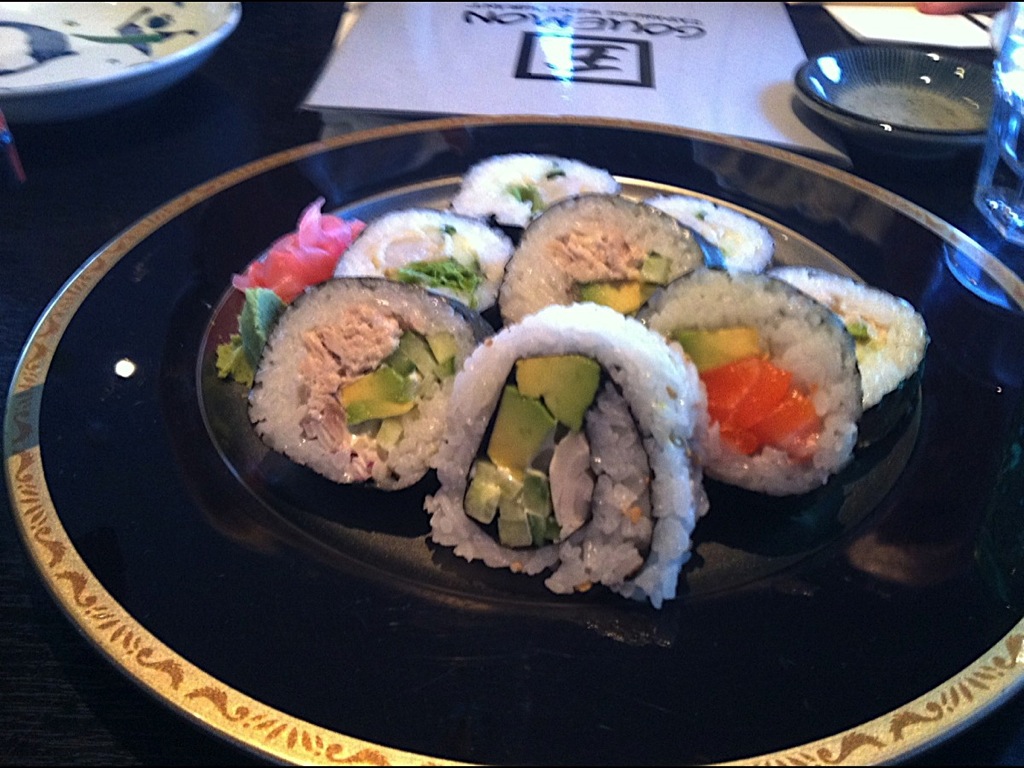 [Speaker Notes: Sushi]
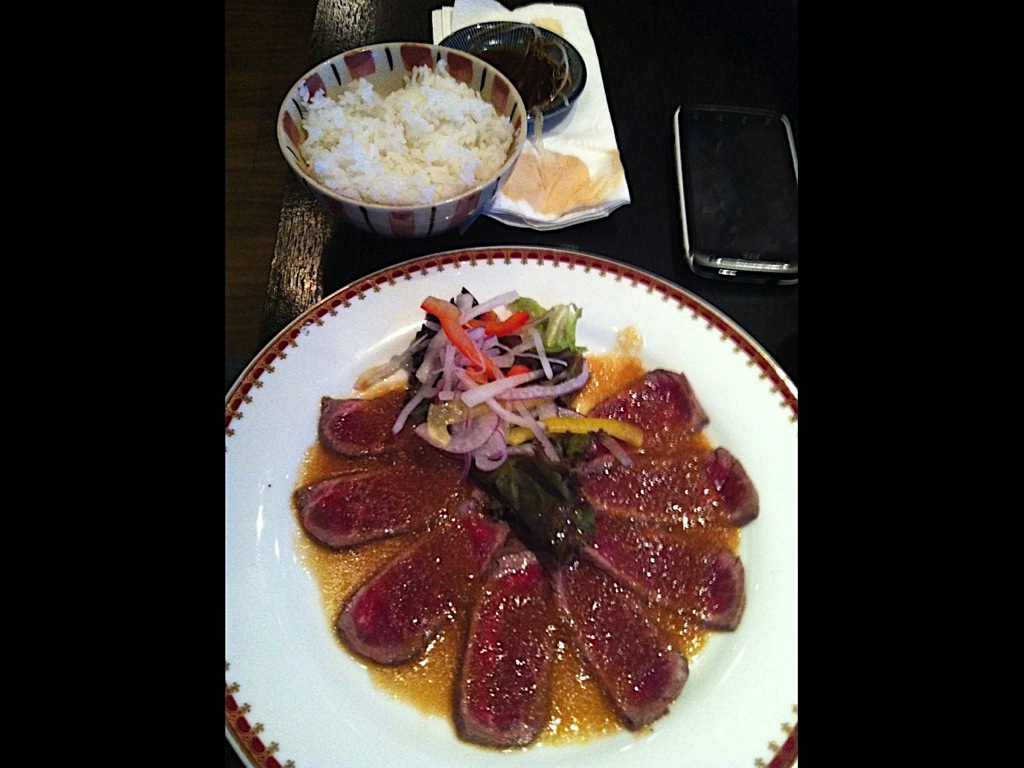 [Speaker Notes: Beef Teriyake]
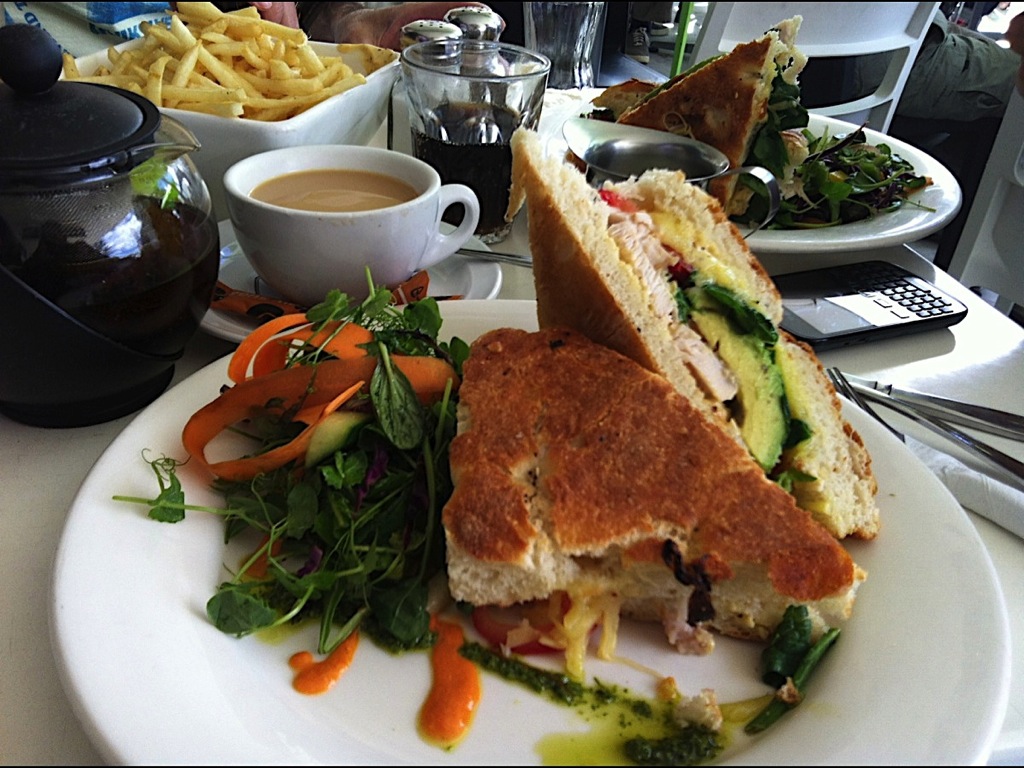 [Speaker Notes: And huge toasted sandwiches that were too much for us to finish]
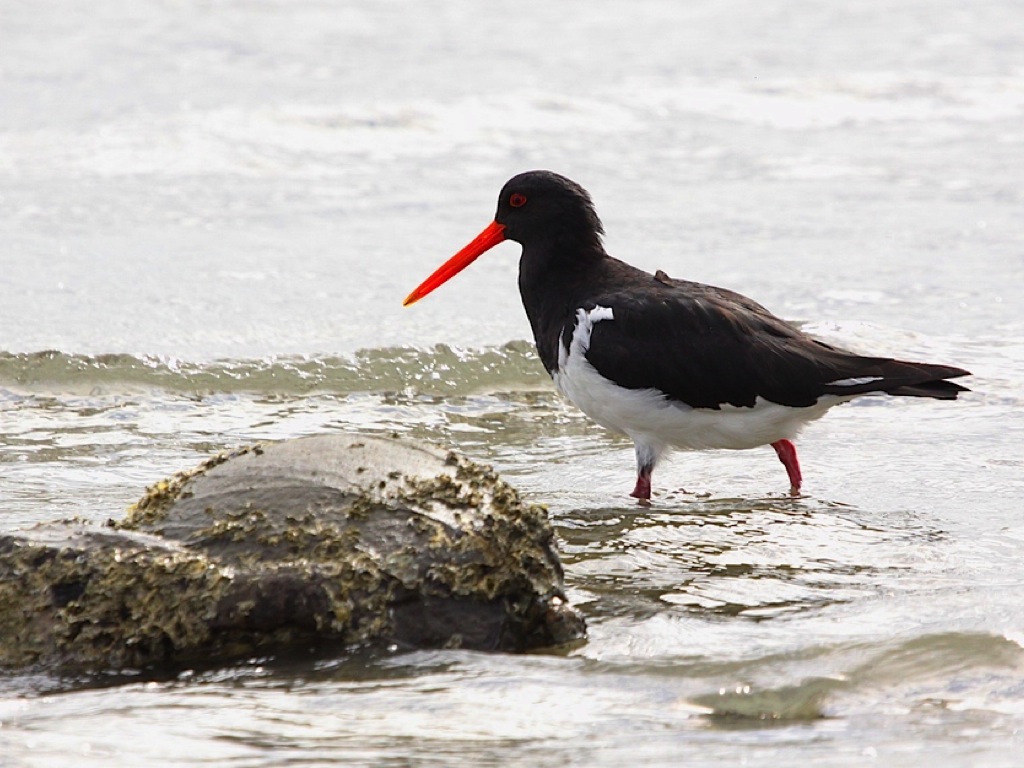 [Speaker Notes: Oystercatchers at the ocean]
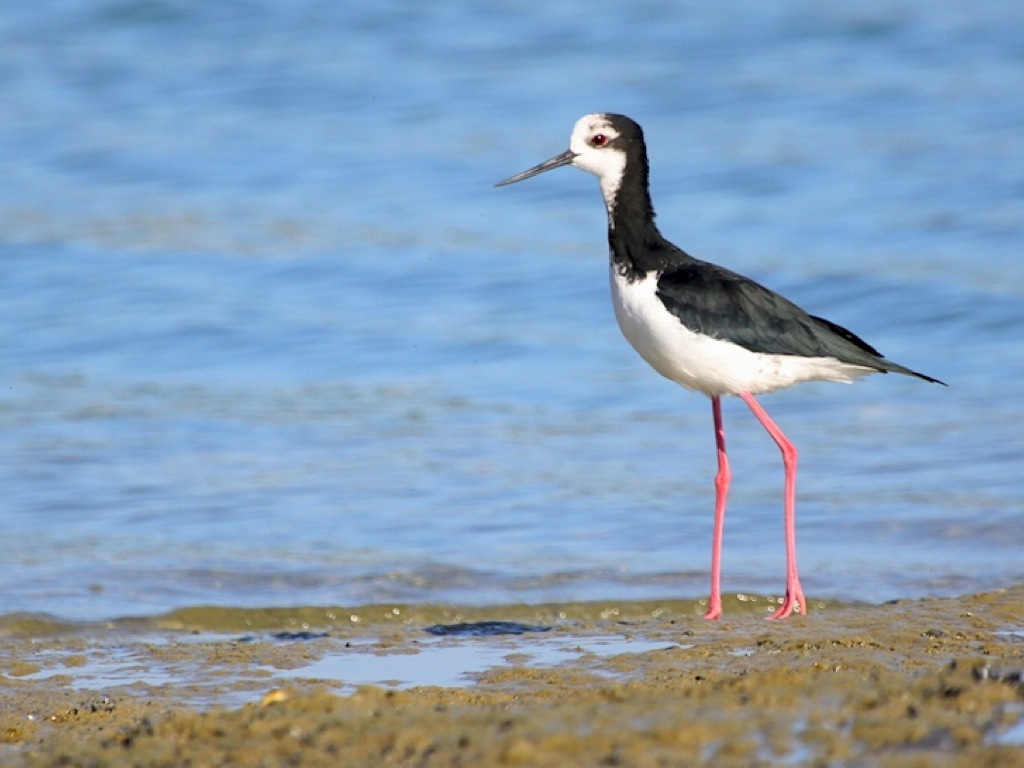 [Speaker Notes: Pied Stilts]
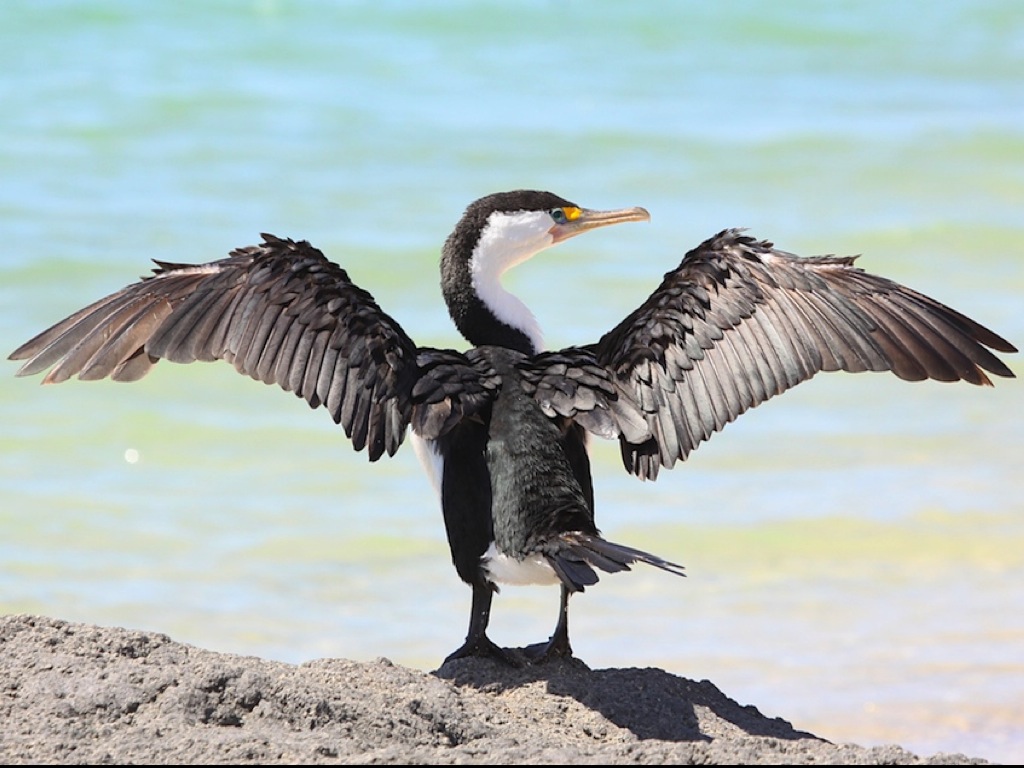 [Speaker Notes: Shags – or cormorants we we call them]
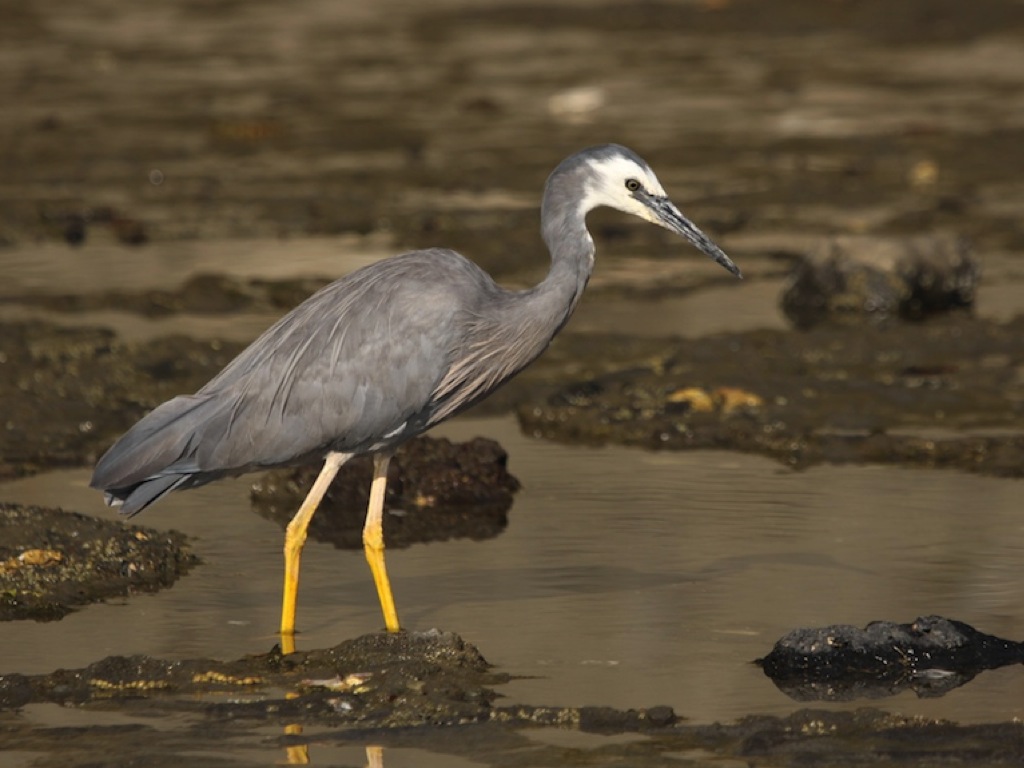 [Speaker Notes: White-faced Herons]
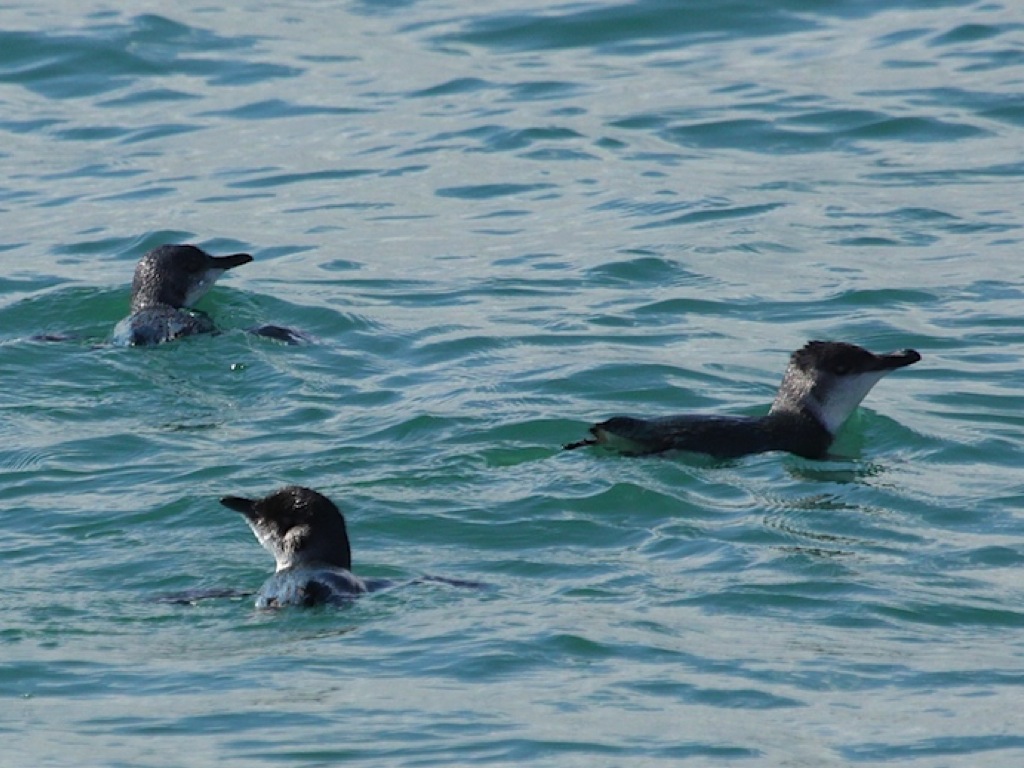 [Speaker Notes: Little Penguins fishing in the ocean]
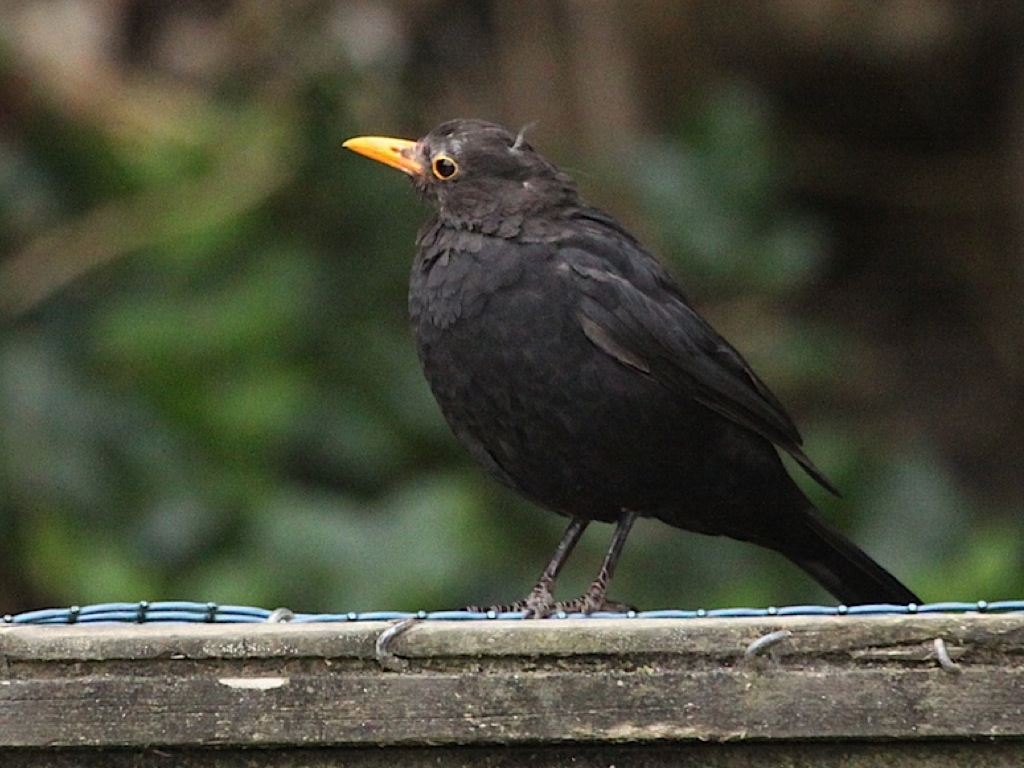 [Speaker Notes: Blackbirds]
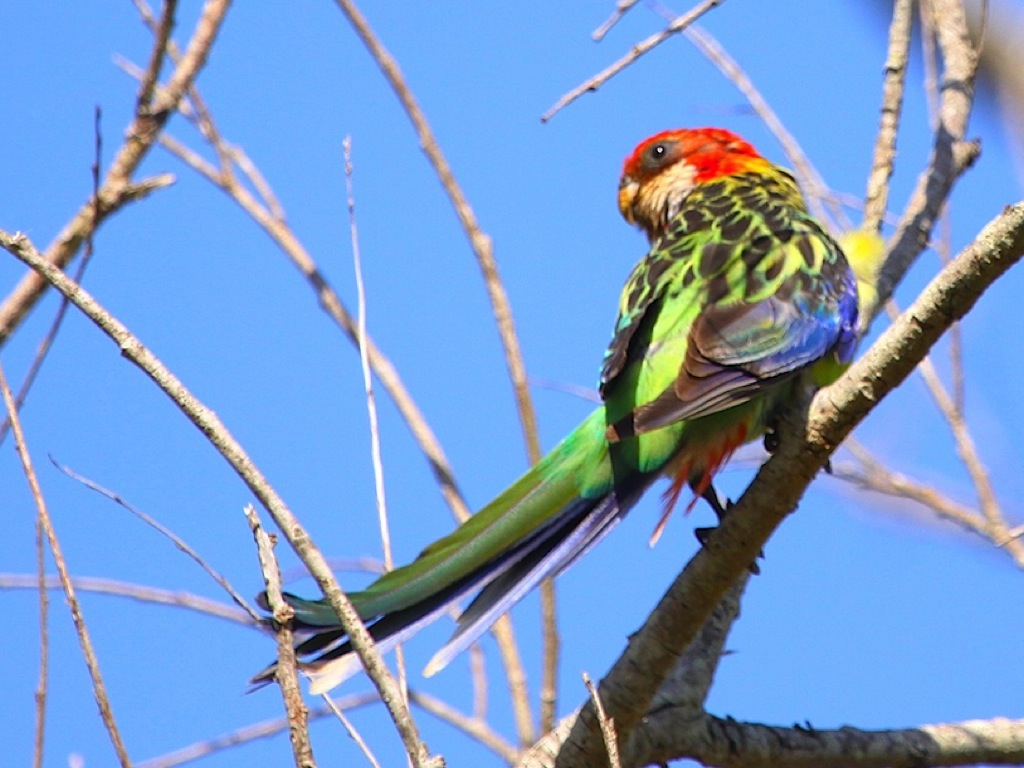 [Speaker Notes: This colourful Eastern Rosella]
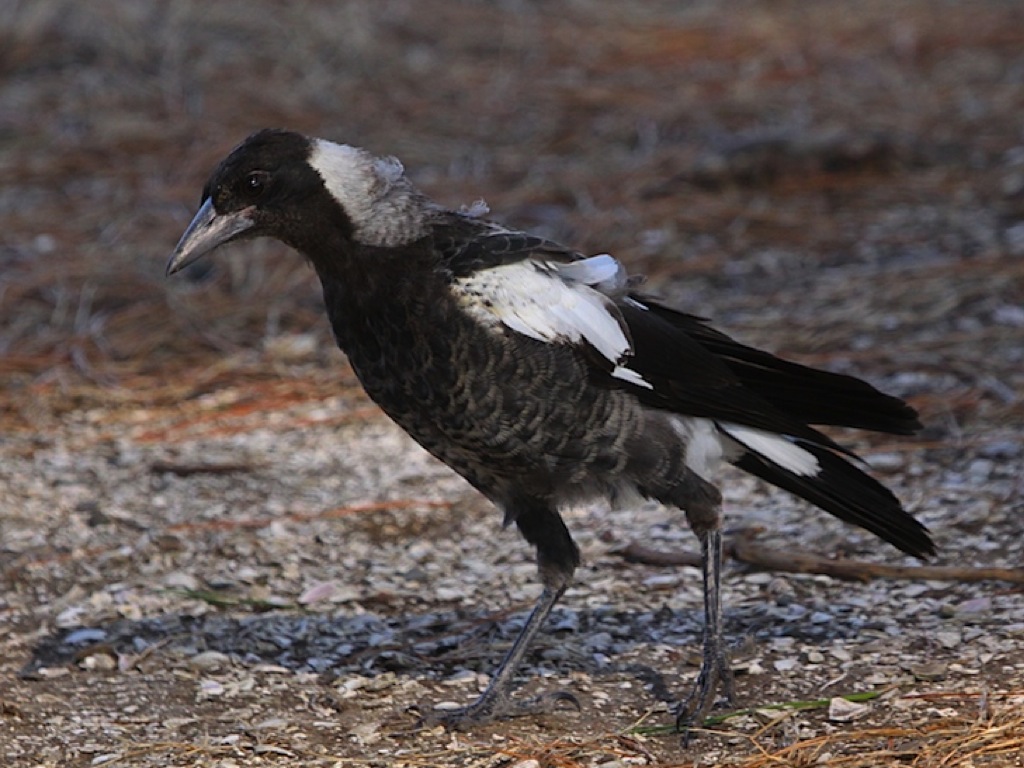 [Speaker Notes: Australian Magpies]
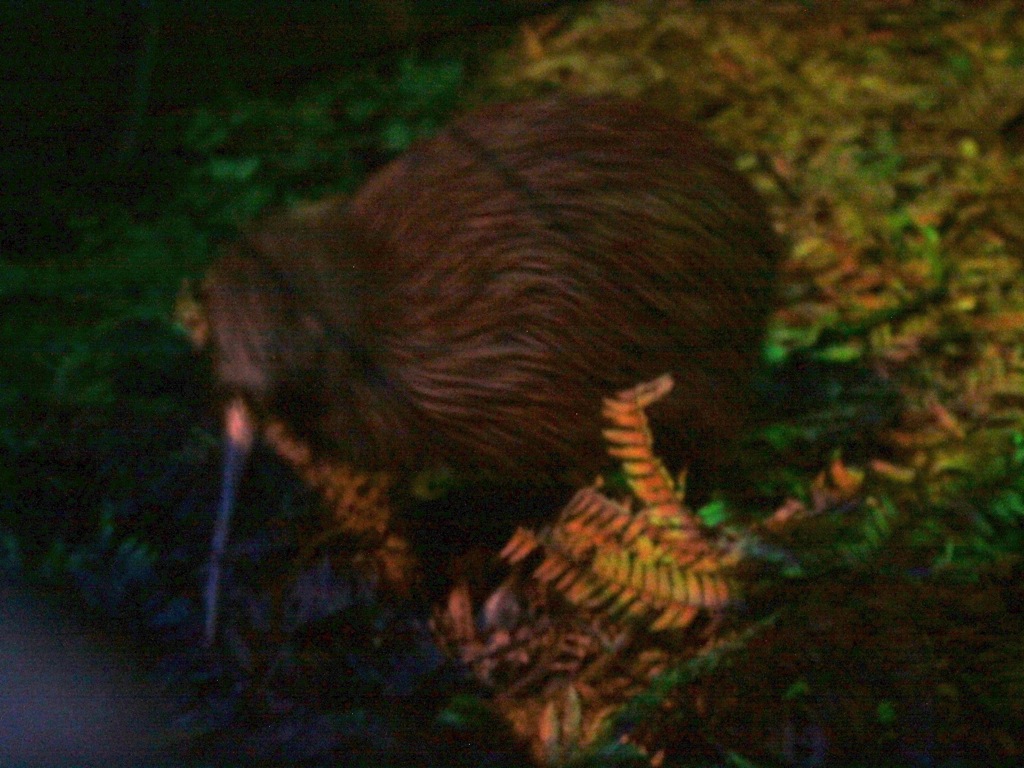 [Speaker Notes: And even this rare Kiwi that we had to wait until after 9:30 at night to see it emerge to hunt for food.]
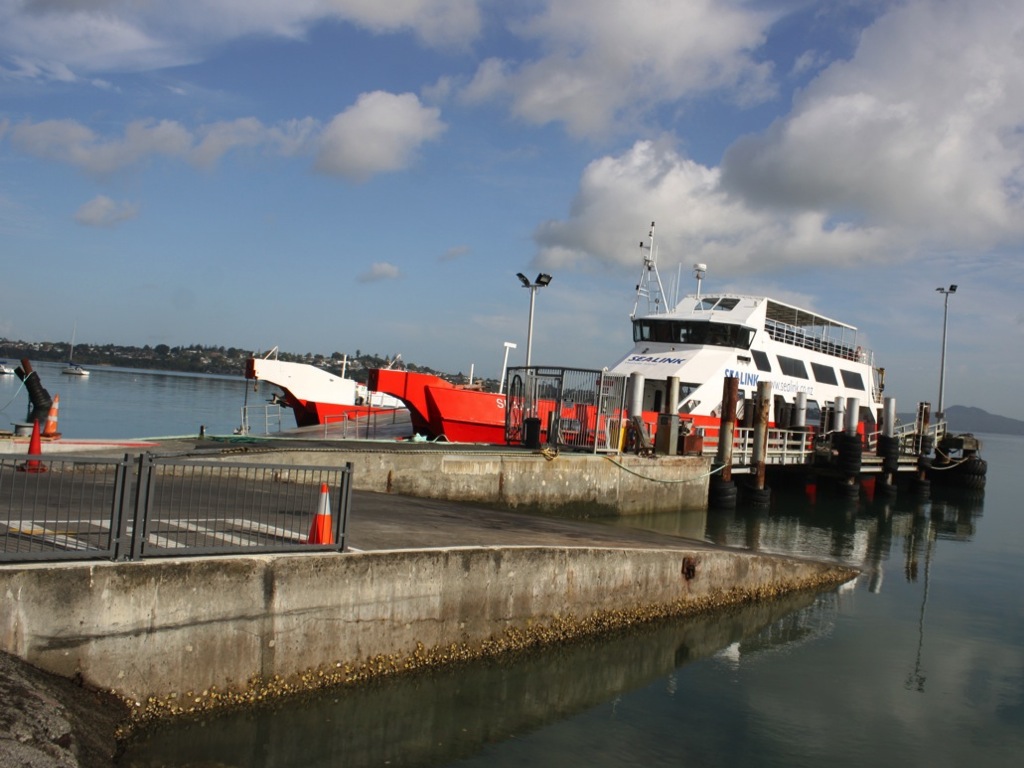 [Speaker Notes: We took a ferry ride to an Island where my nieces’ wedding took place.]
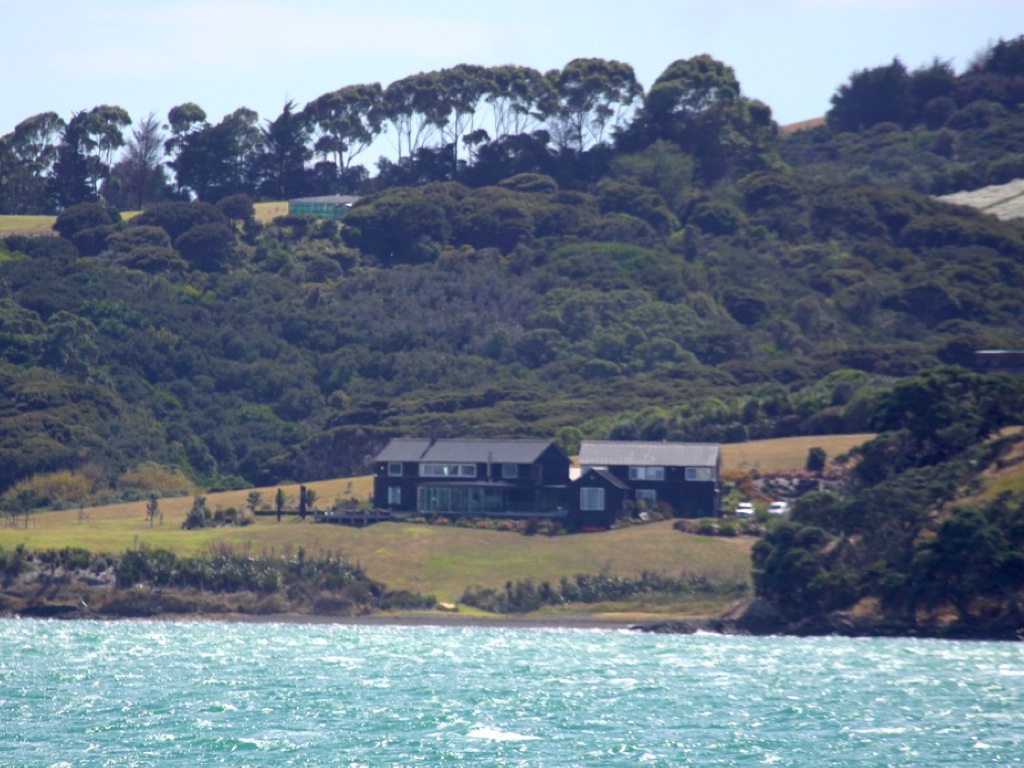 [Speaker Notes: This is the lodge where the wedding took place.]
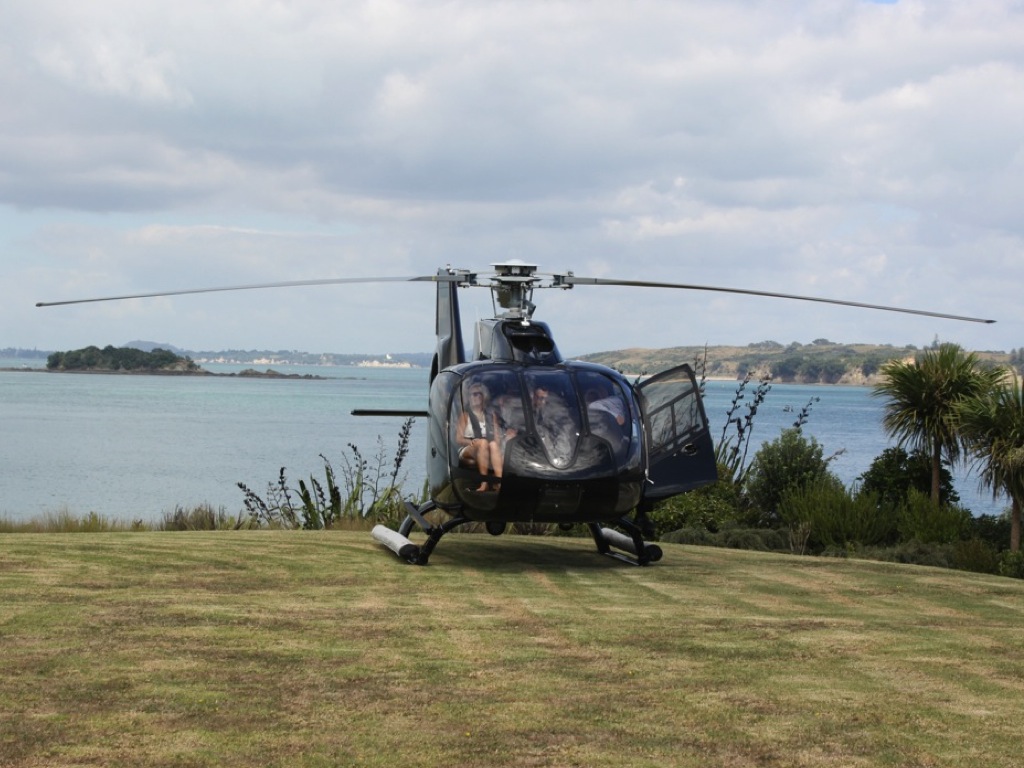 [Speaker Notes: My niece arrived in a helicopter for her wedding.]
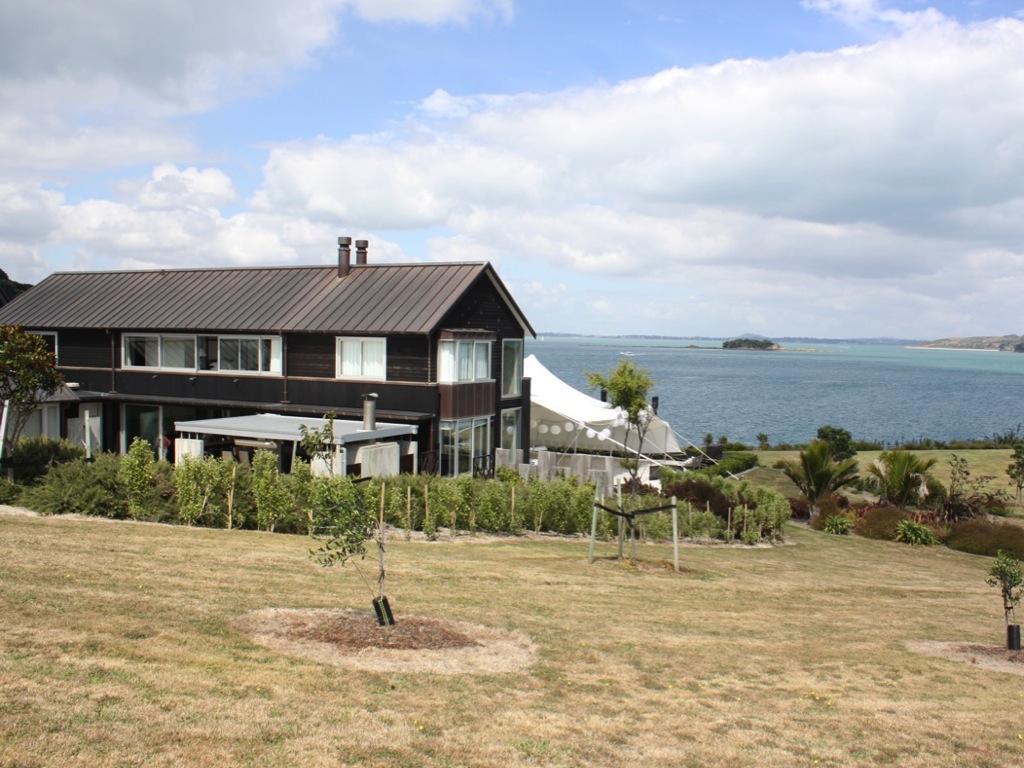 [Speaker Notes: What a venue for a wedding]
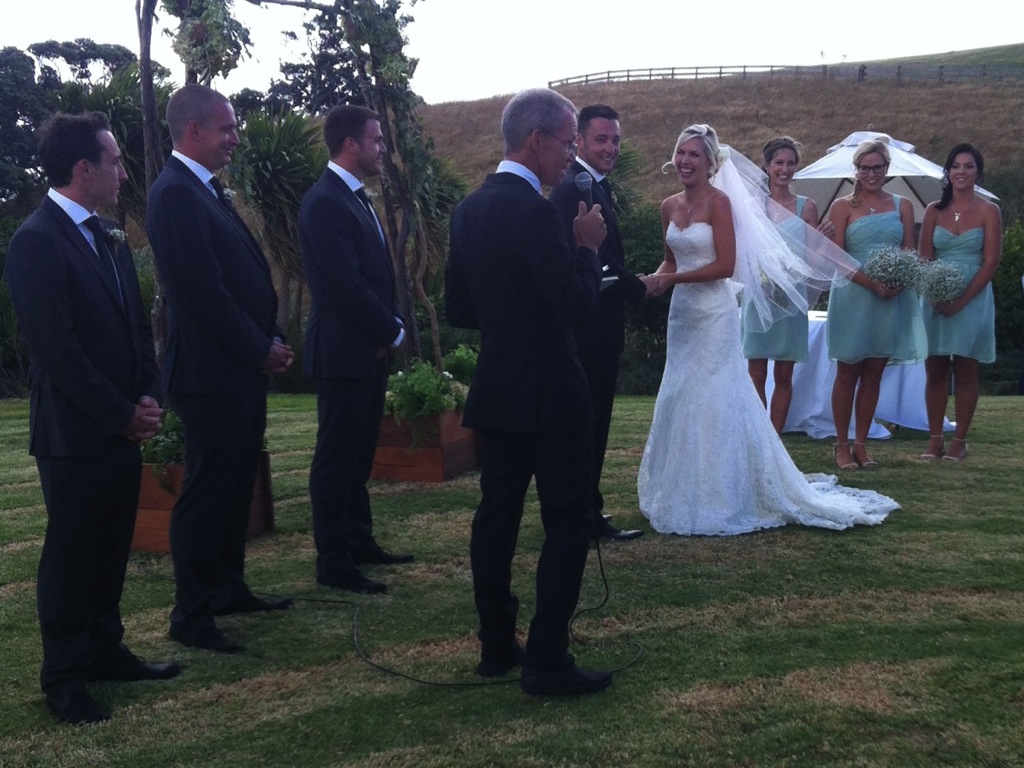 [Speaker Notes: I even hired a suit to wear to perform the marriage ceremony for Kellie and Brendan]
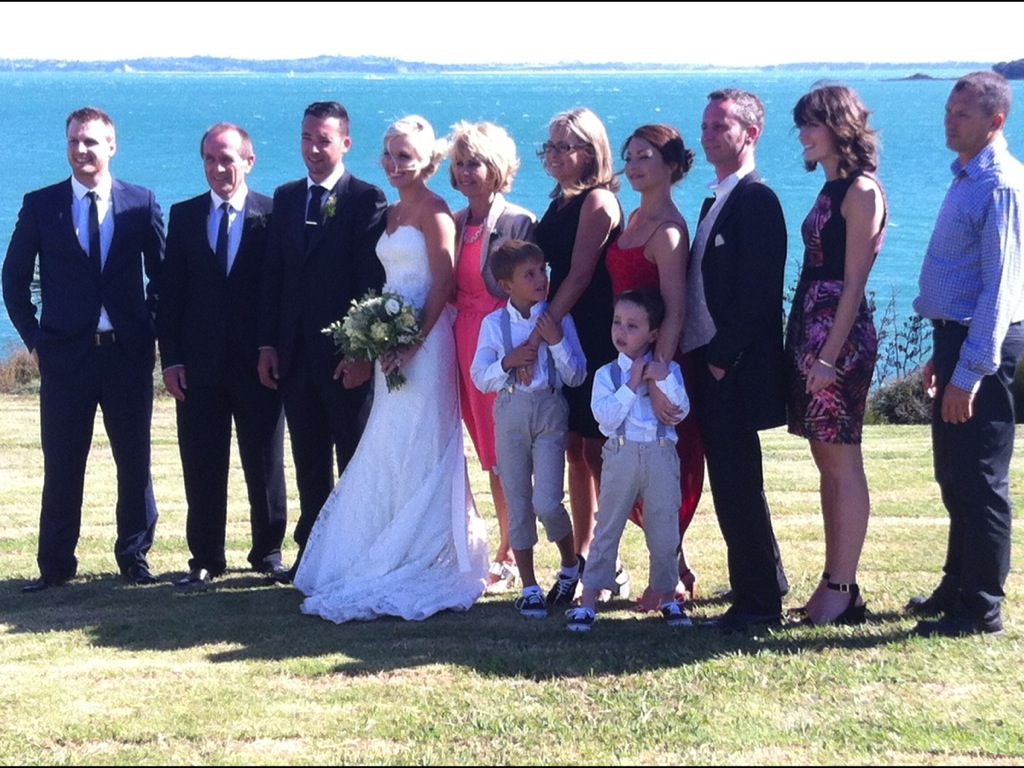 [Speaker Notes: Here is a pic of the whole bridal party]
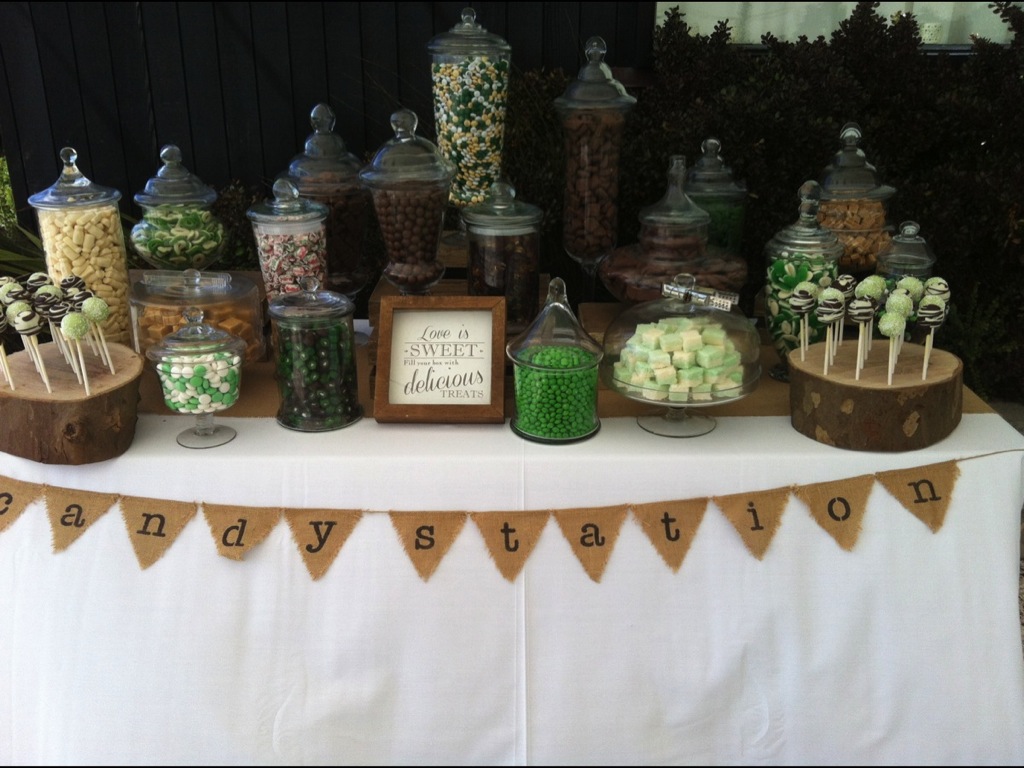 [Speaker Notes: There was even a lolly table]
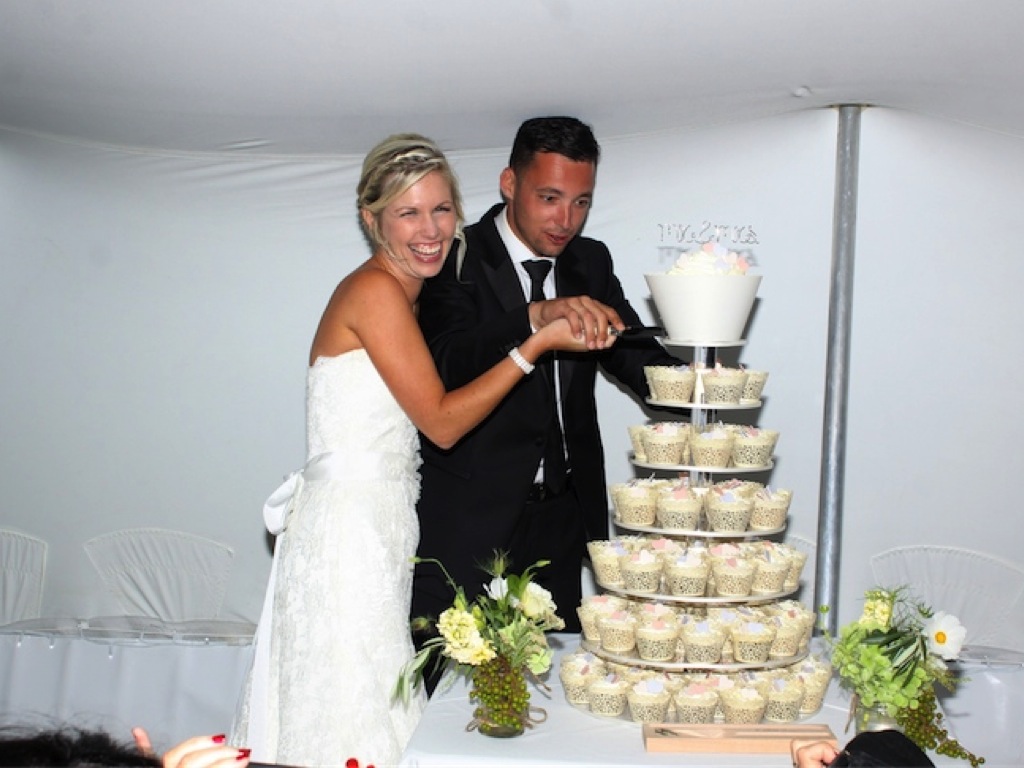 [Speaker Notes: People could fill up their boxes with as many sweets as they wanted]
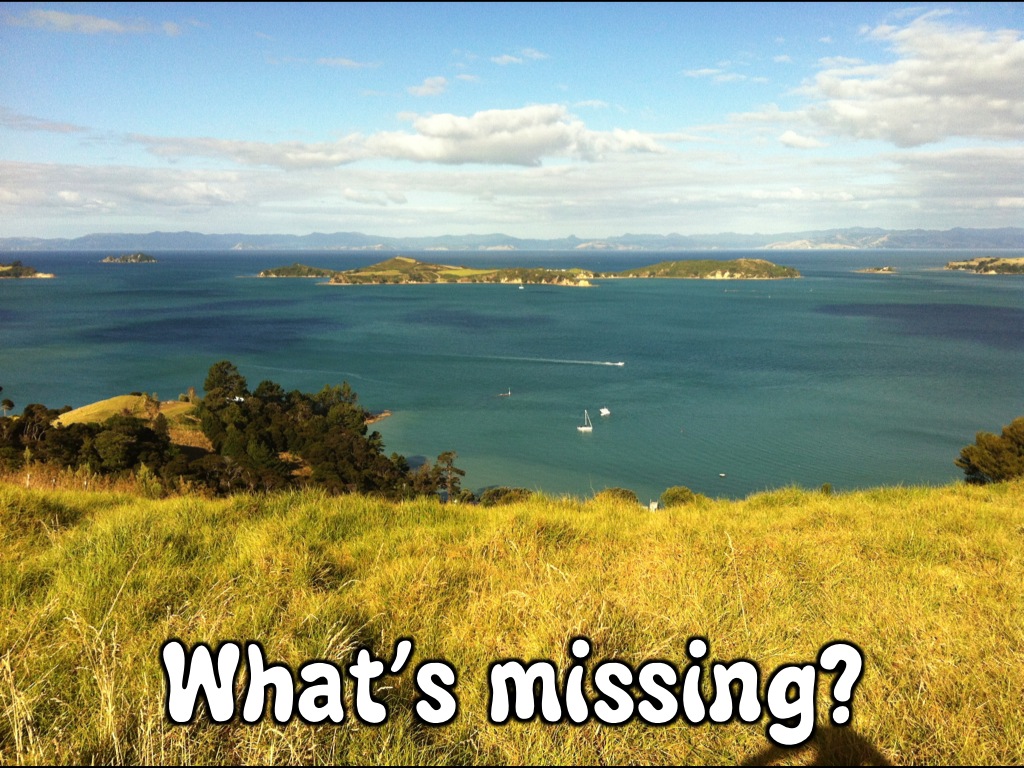 [Speaker Notes: The cake was incredible]
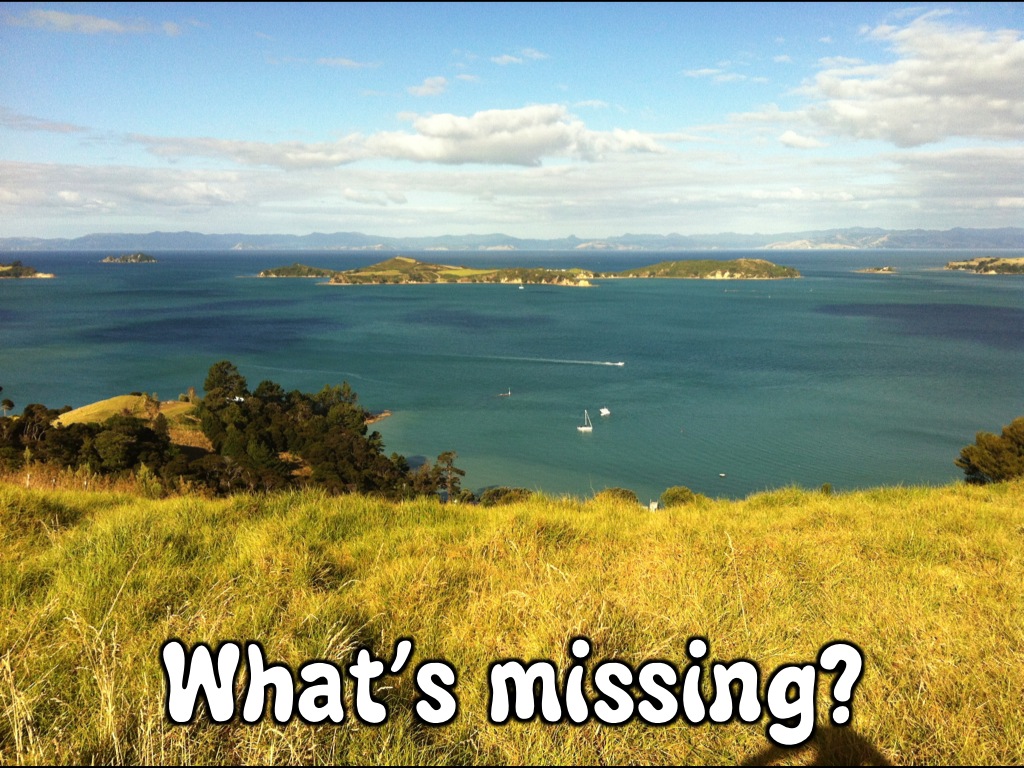 [Speaker Notes: What is missing in this incredible reflection on our holiday in New Zealand?]
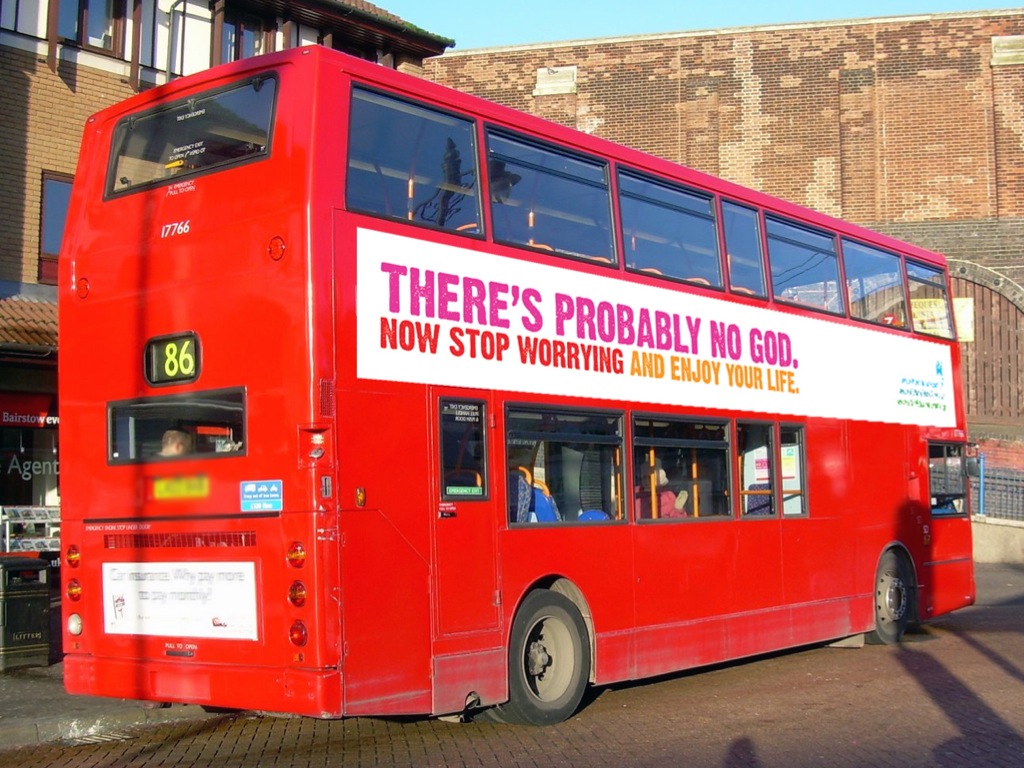 [Speaker Notes: God is missing! There is a atheist bus campaign in New Zealand…]
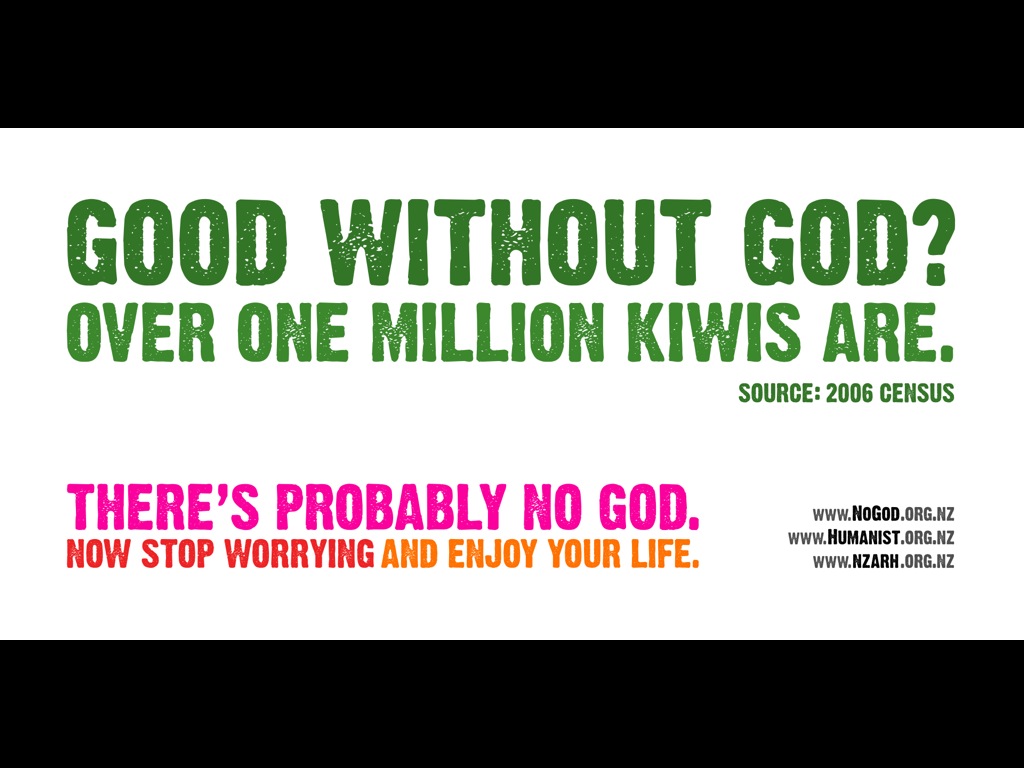 [Speaker Notes: Kiwis claim that they can be good without God – they don’t really need God at all – in fact there is probably no God anyway!]
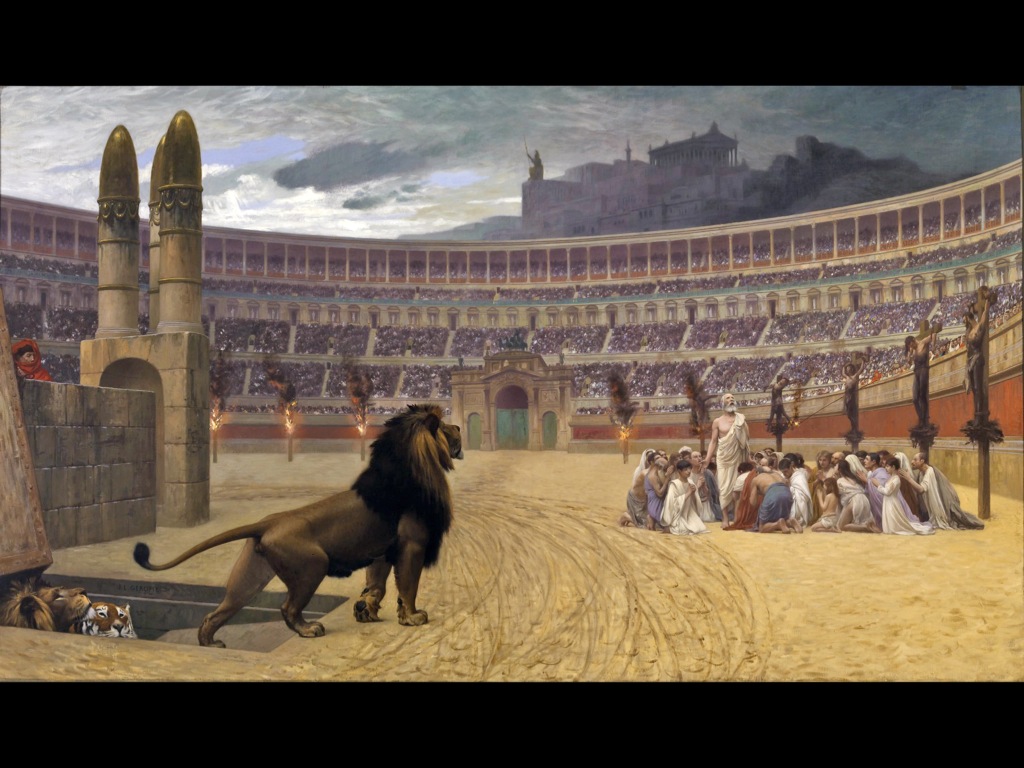 [Speaker Notes: How serious do you think people are about their relationship with God in times of persecution?]
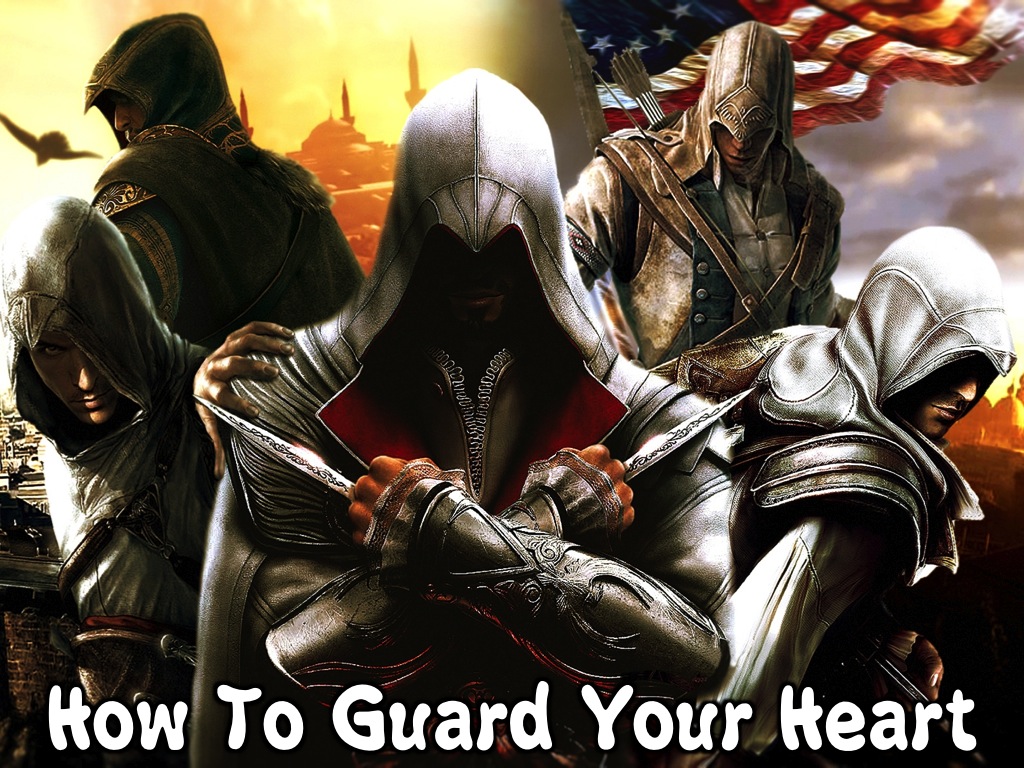 [Speaker Notes: Do how do we guard our hearts? How do we stay close too God in good times or in tough times?]
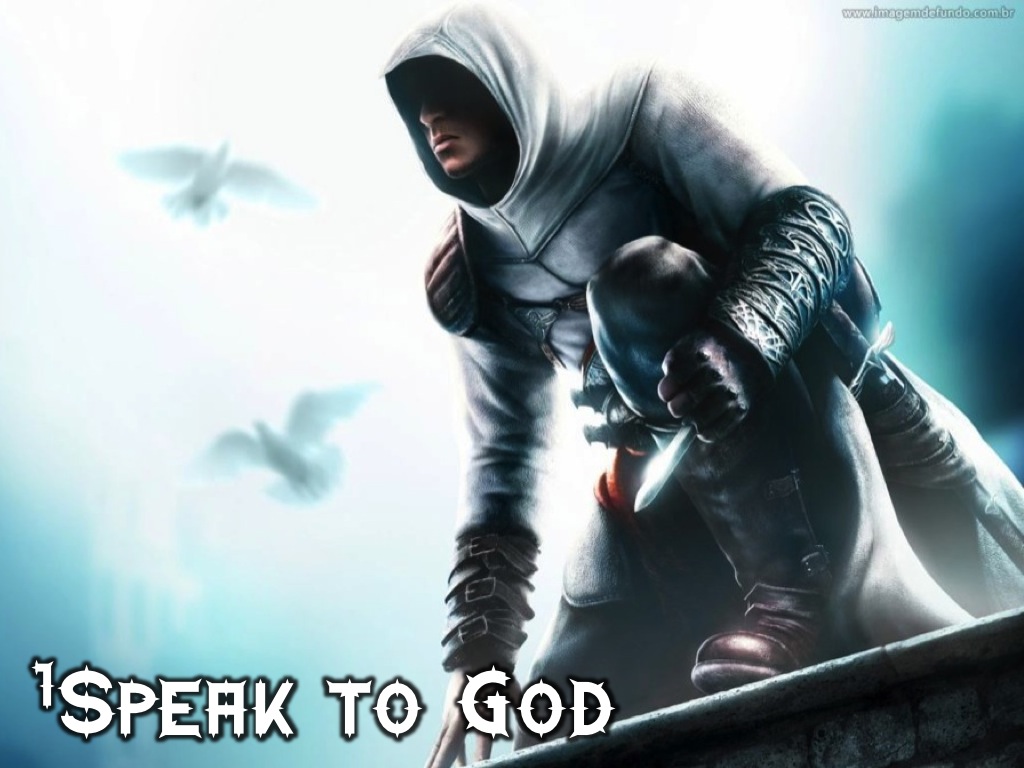 [Speaker Notes: 1. Speak to God – it is easy to forget about God because we don’t see him with our eyes or feel him with out hands.]
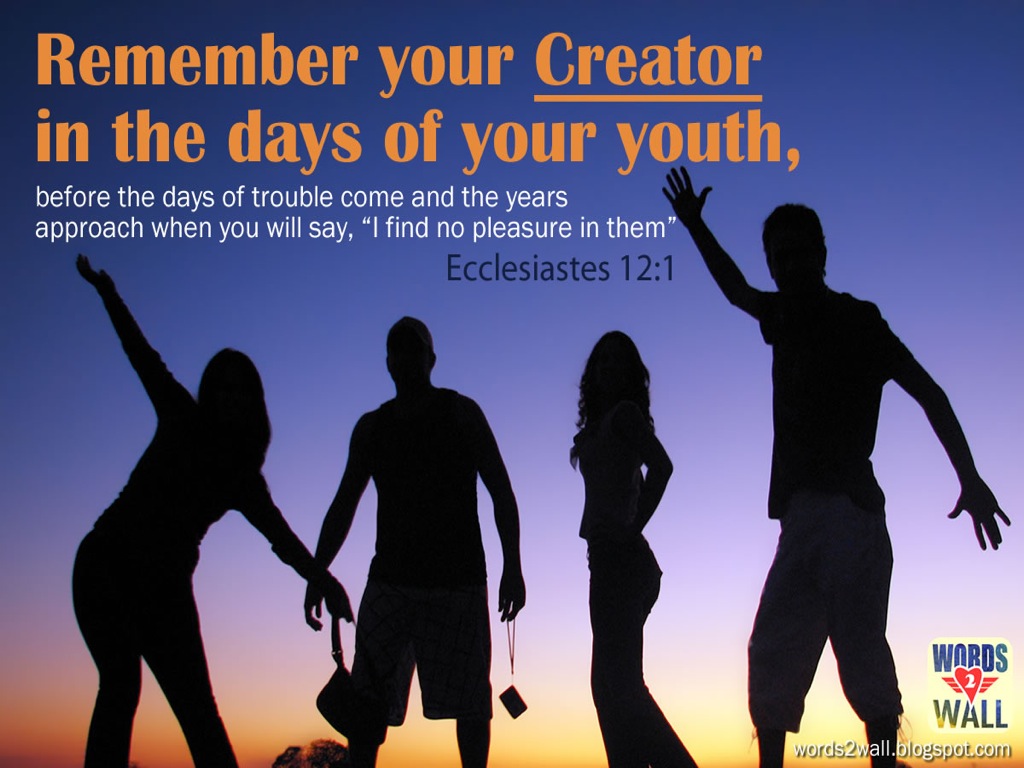 [Speaker Notes: Ecclesiastes 12:1 challenges us to remember our Creator in the days of our youth. We need to discipline ourselves to keep turning towards God in prayer.]
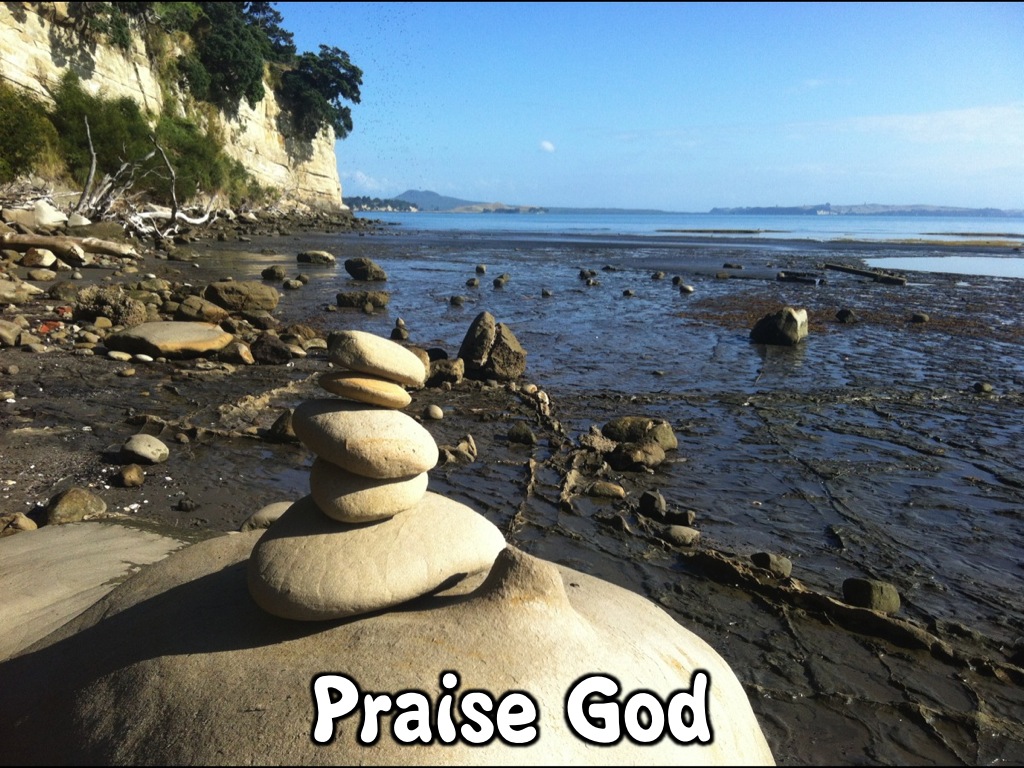 [Speaker Notes: If we look back at some of the highlights from my trip you can see how with some discipline there are opportunities to connect with God: When we see the beauty of creation we can praise God for what he has made…]
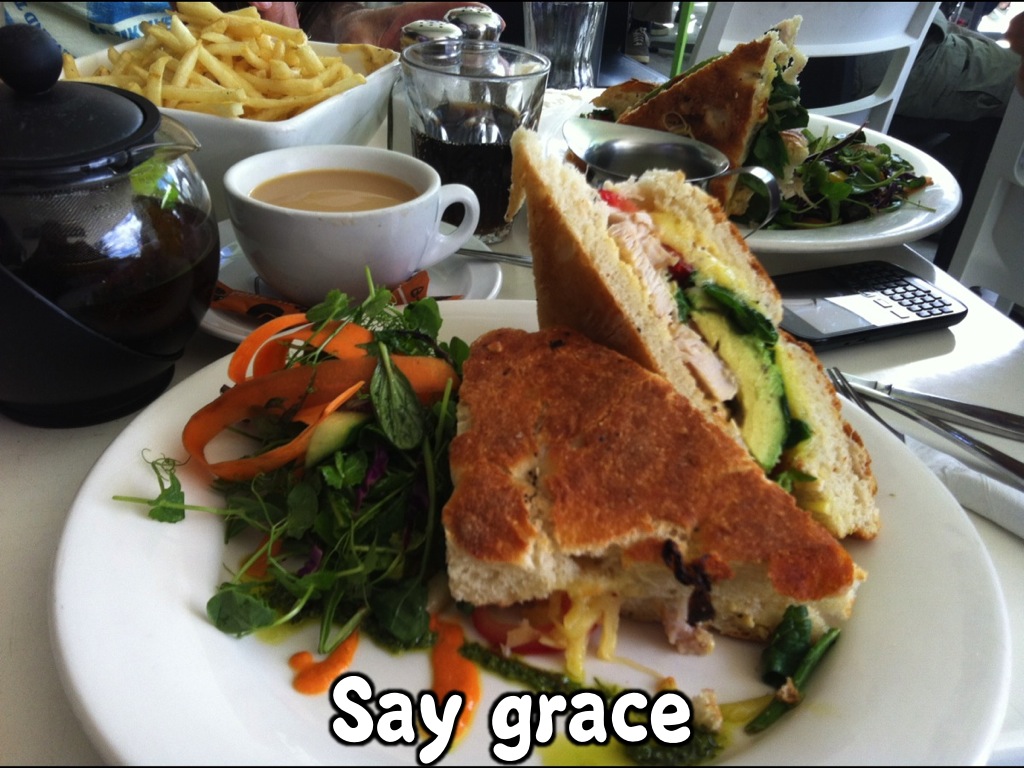 [Speaker Notes: Before we tuck into incredible meals we can say a prayer of thanks for what God has provided for us!]
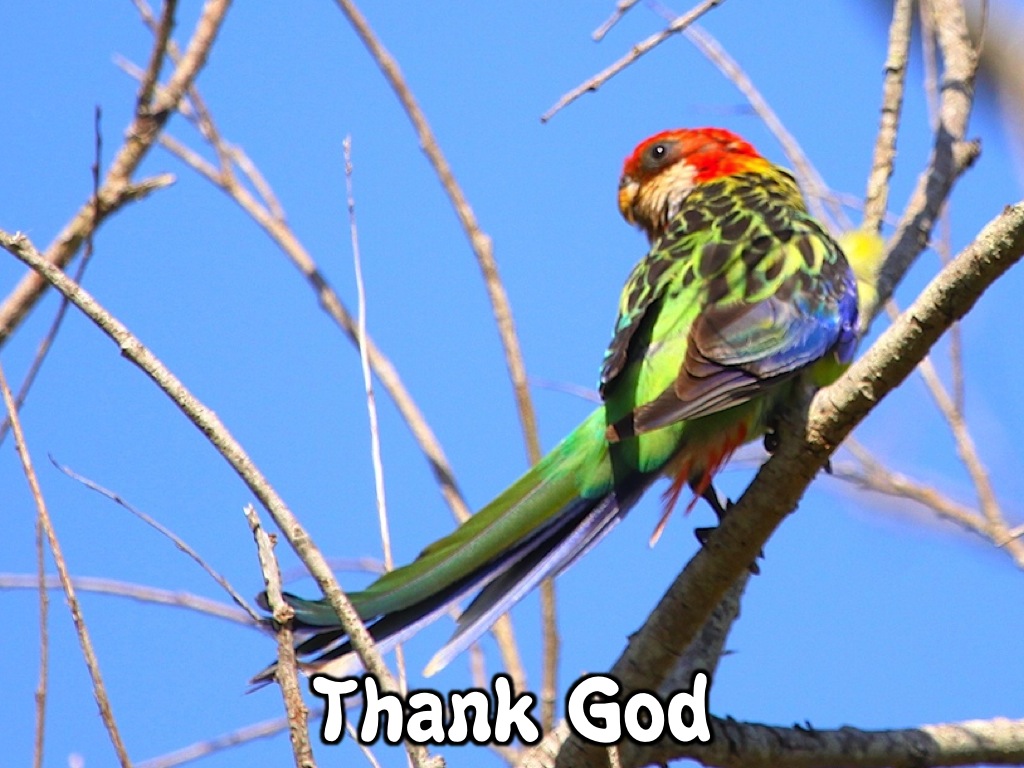 [Speaker Notes: When we see beautiful creatures in the sky or on land or in the sea we can thank God for making them for his glory and our enjoyment.]
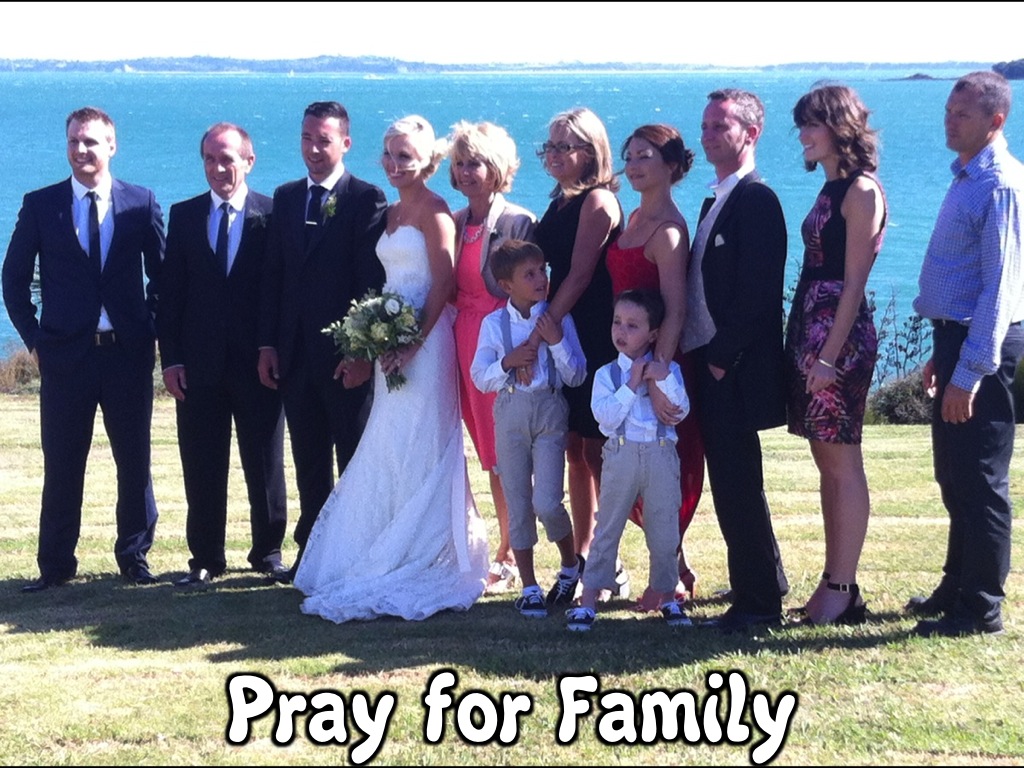 [Speaker Notes: When we are with family who don’t have a relationship with God we can pray that God will make himself know to them.]
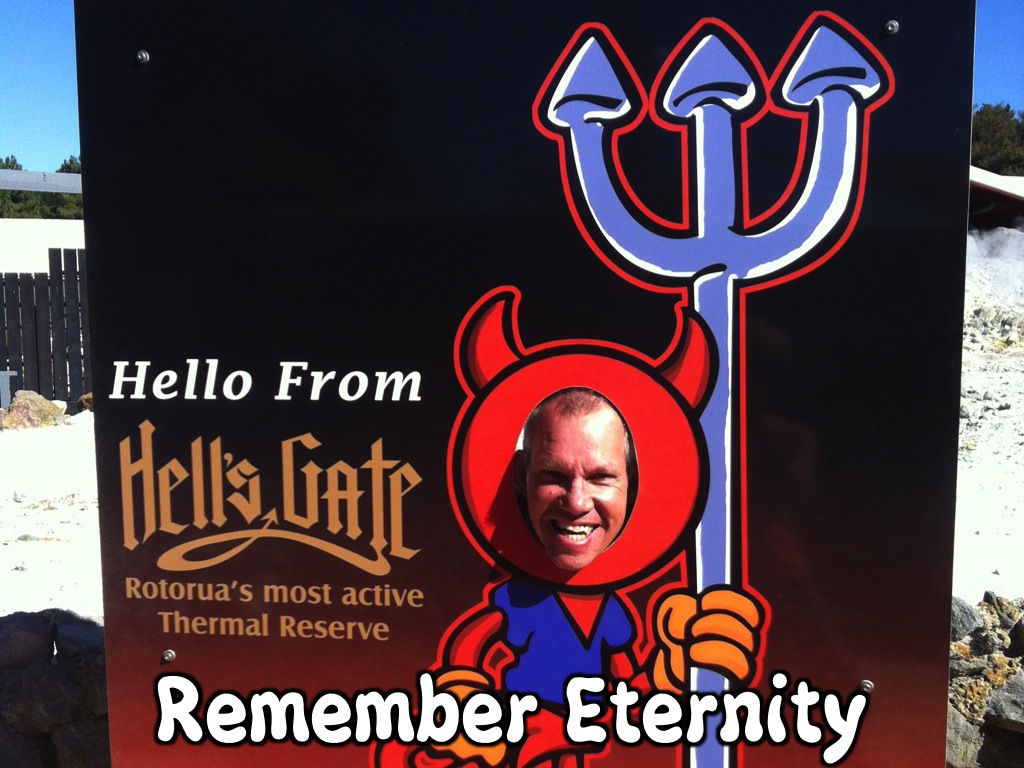 [Speaker Notes: When we visit interesting places with a spiritual connection we can remember that life is not just about living on earth but in eternity!]
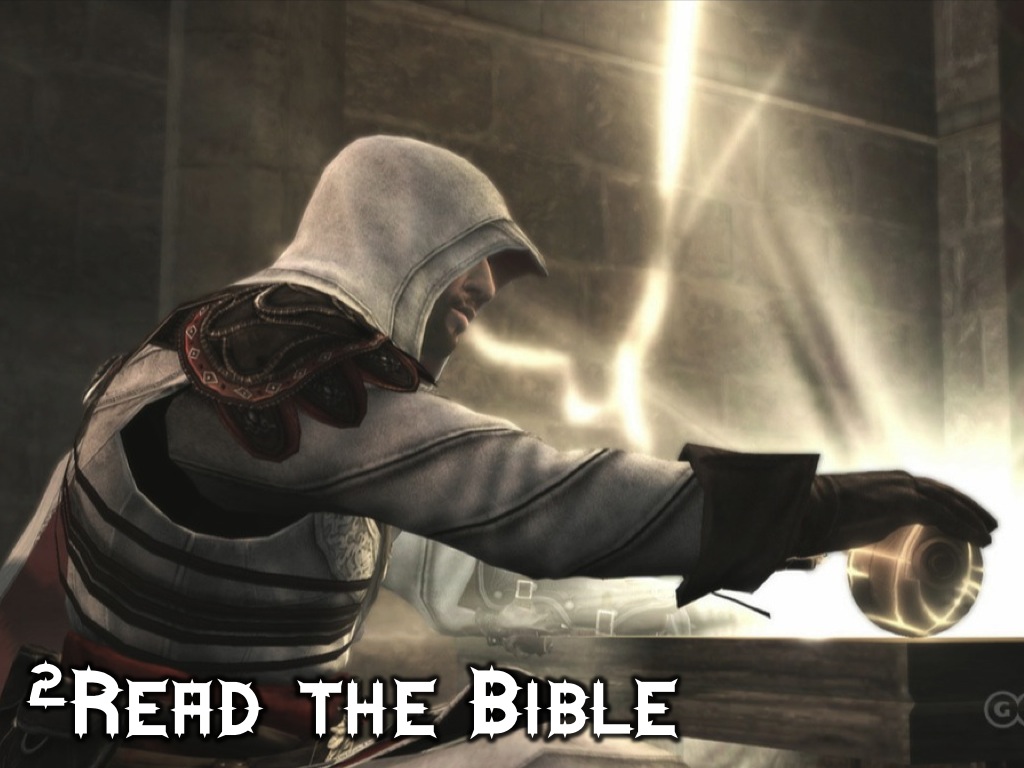 [Speaker Notes: 2. Read the Bible – a second way to guard our heart is to read what God has written in his word.]
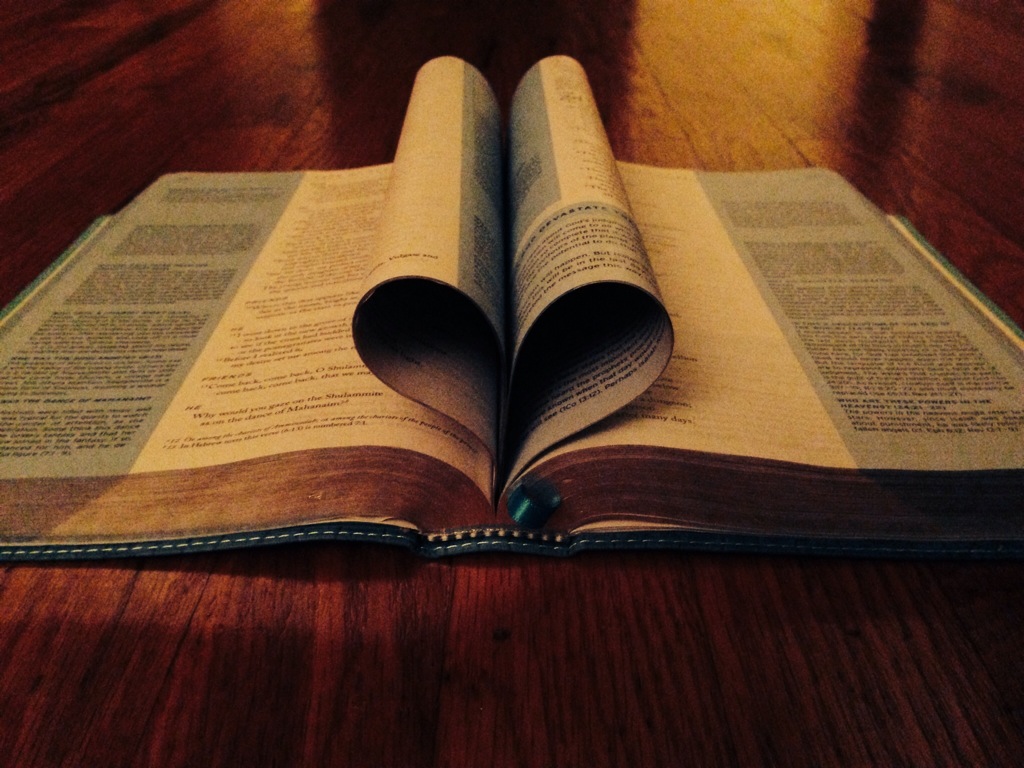 [Speaker Notes: After all, the Bible is God’s love letter to us and when we read it we experience his love!]
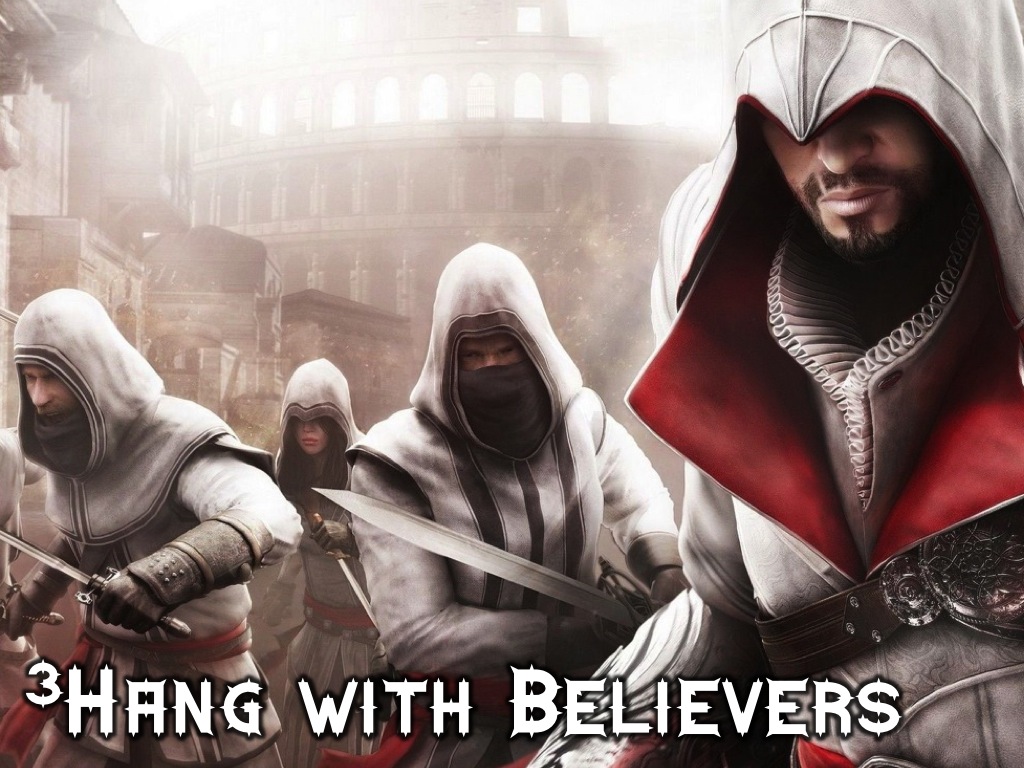 [Speaker Notes: 3. Hang with Believers – a third way to guard our heart is to find other believers and spend time with them.]
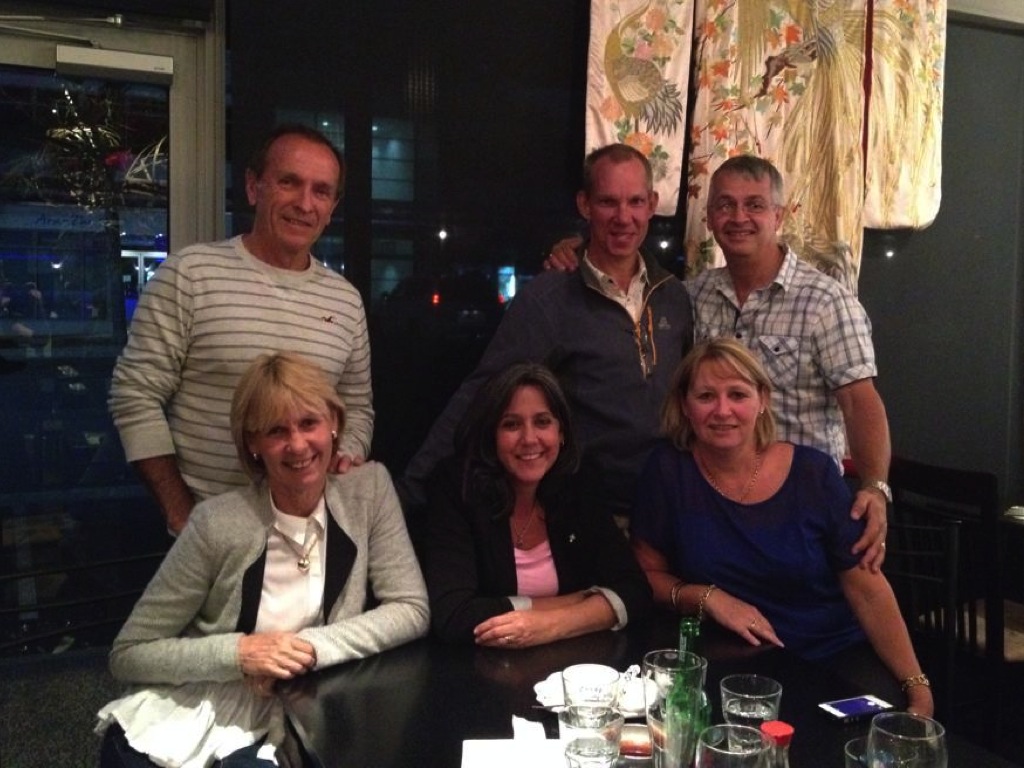 [Speaker Notes: One of the highlights of my trip was spending time with a friend that I grew up with, Arnold, and we could chat about what God is doing in our lives – we are both serving God as pastors at the moment.]
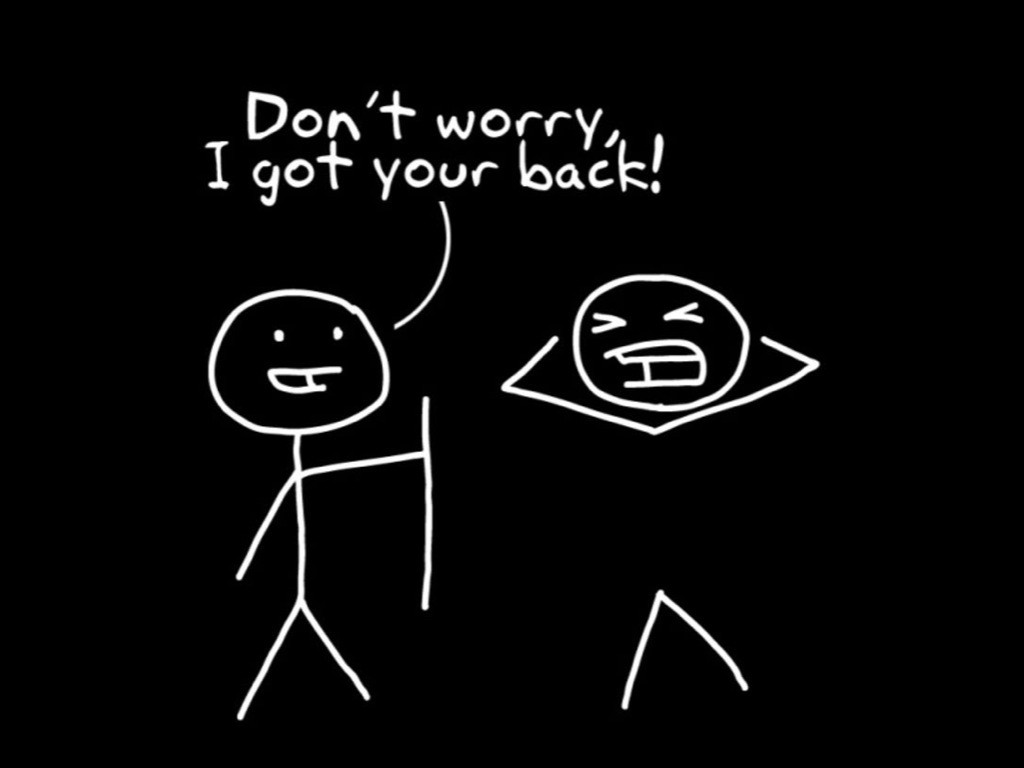 [Speaker Notes: We need friends who can encourage us and help us stay close to God!]
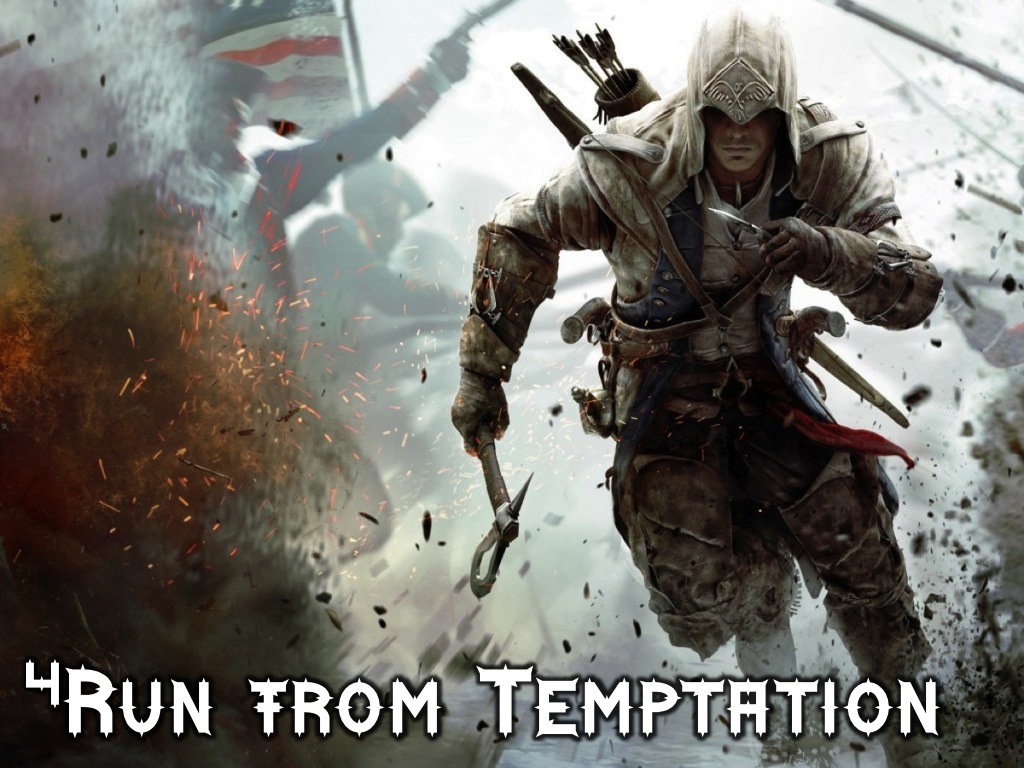 [Speaker Notes: 4. Run from Temptation – a fourth way to guard our heart is to flee from temptation – especially when times are good we may be tempted to do things that are not glorifying to God.]
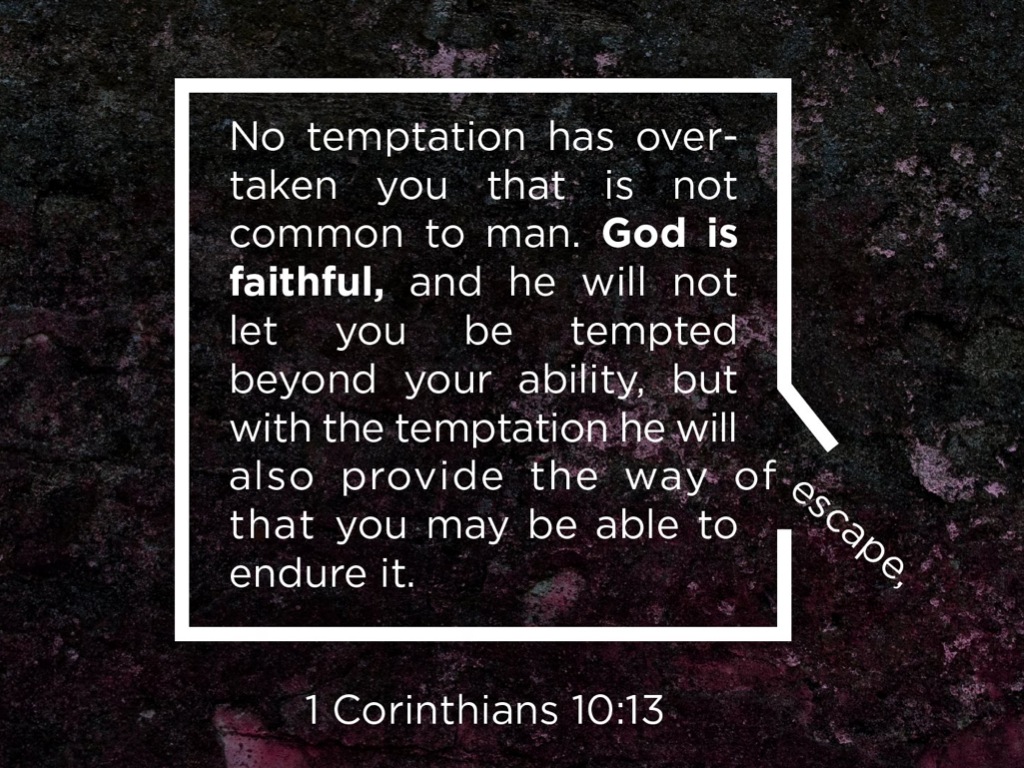 [Speaker Notes: God has promised (1 Corinthians 10:13) to provide a way out when we are faced with temptation!]
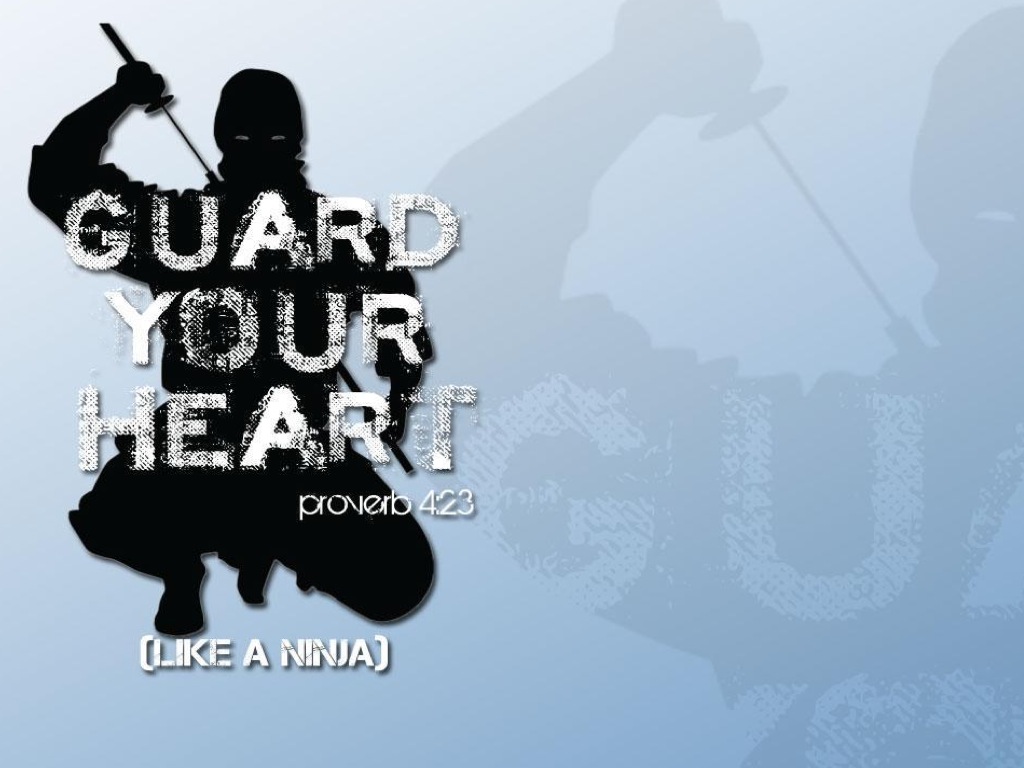 [Speaker Notes: So, guard your heart – like a Ninja!]
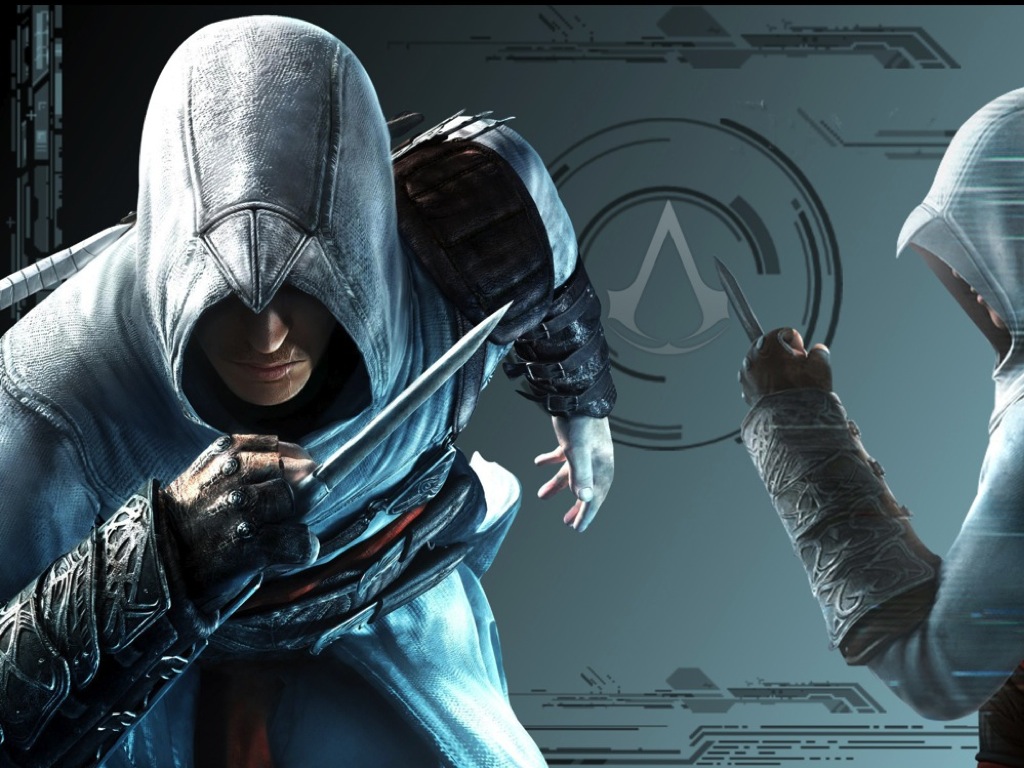 [Speaker Notes: Let’s pray that God will help us guard our hearts!]